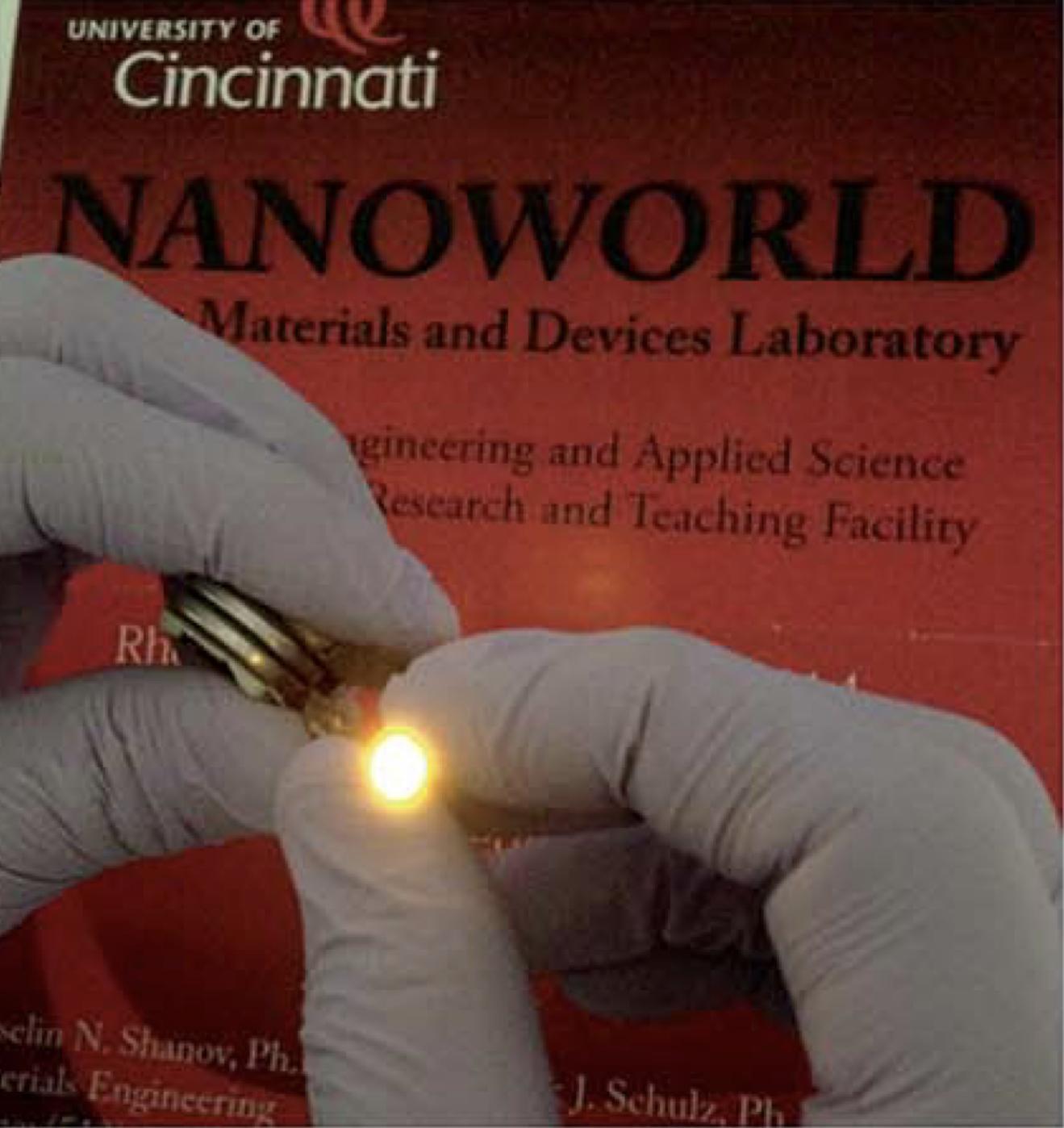 Bi-Weekly Update 




By: Victoria Jones
&
Ramya Ravindrababu
Image source: J. Mater. Chem. A, 2016,4, 1876-1886
Victoria Jones
Integrated Science and Introduction to Chemistry Teacher

Beechwood High School, Fort Mitchell, Kentucky
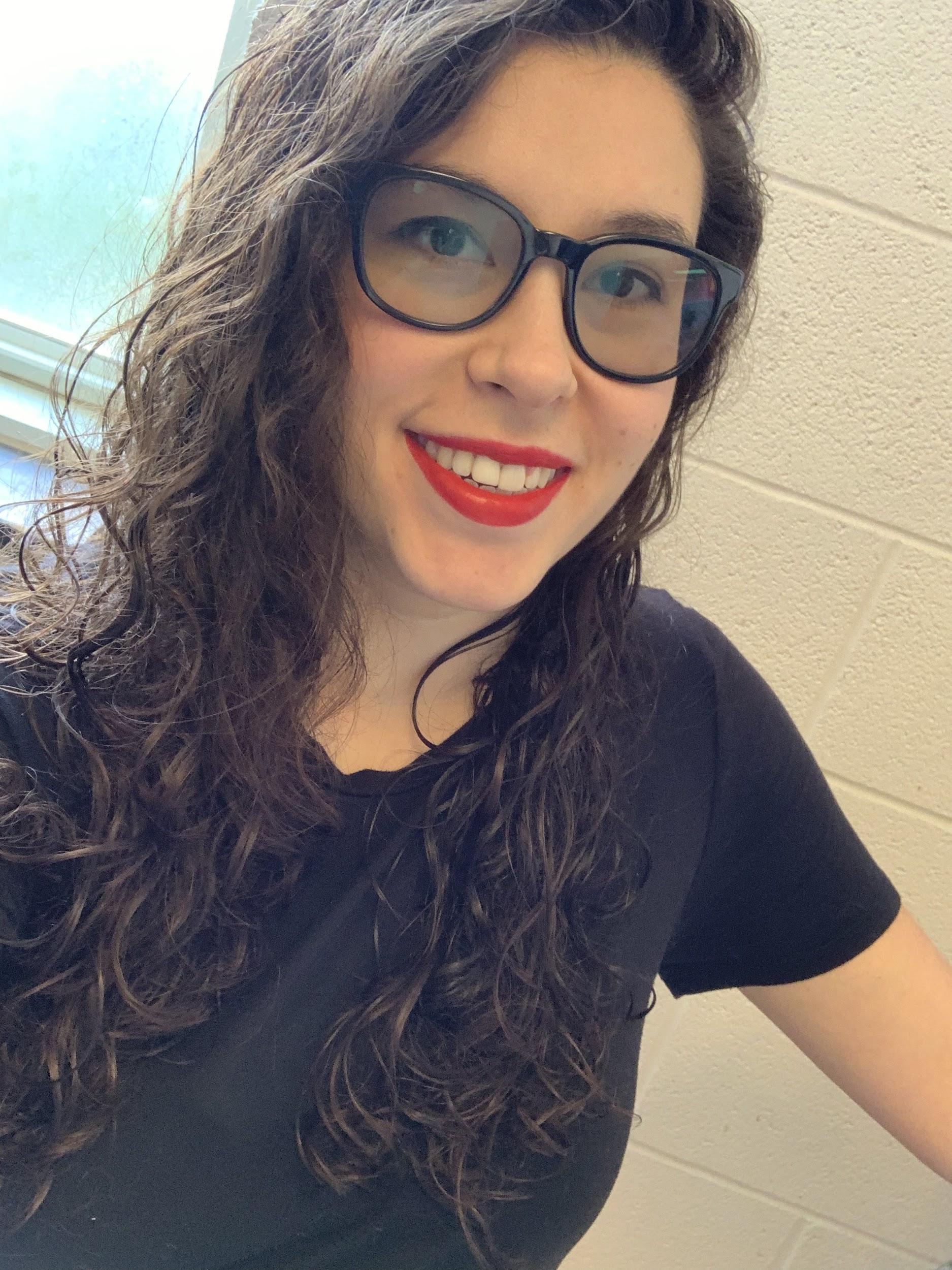 Ramya Ravindrababu
Math Teacher

Betsy Layne High School, Floyd County, Kentucky
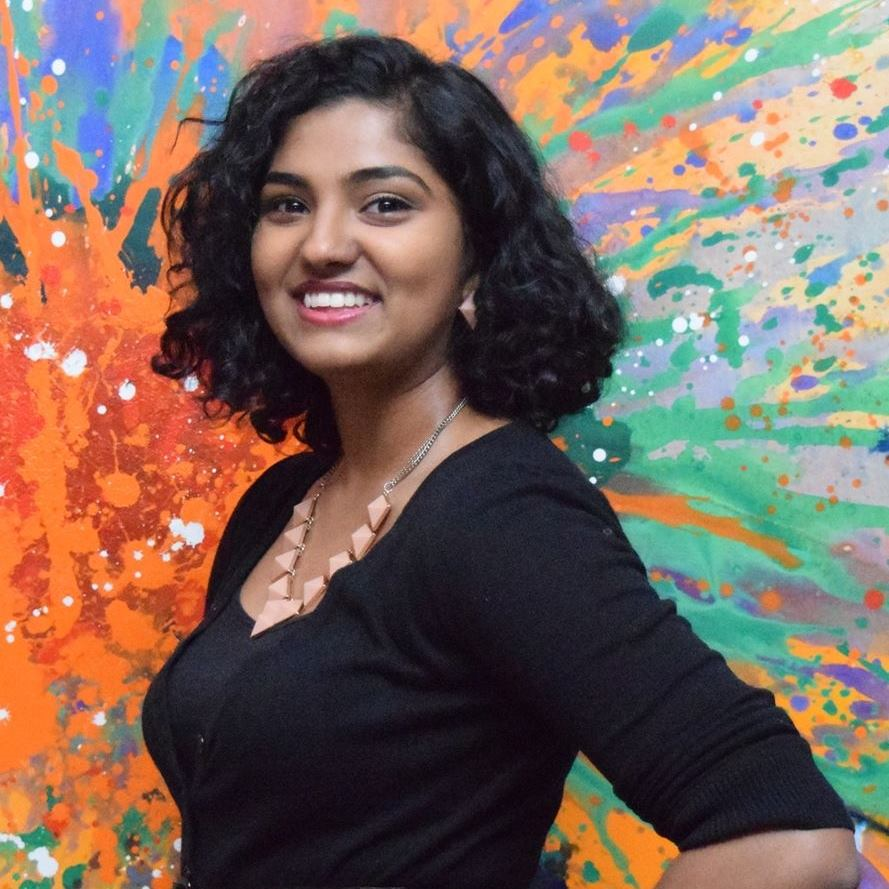 Table of Contents
Introduction
Abstract
Literature Review
Current Limitations
Proposed Study Tasks
Research Progress and Results
Unit Topics
Introduction
Energy storage is becoming a primary target for research and optimization due to renewable energy concerns. Graphene is a material currently used as an electrode in Li chemistry batteries. We want to improve Na chemistry batteries because they are cheaper and easier to dispose of. To optimize graphene we add Nitrogen to the graphene structure.
We are HERE with Na batteries
?$
Mass Production
Theory
Research
Abstract
Graphene is a material highly suited to performing as the electrode in batteries. 
Li batteries are the primary current type
Na batteries have several benefits but don’t yet have the testing and optimization that Li batteries have 
Graphene needs to be optimized to serve as the electrode in Na batteries
Energy Storage
Literature Review & Limitations
Why do we care about energy storage?
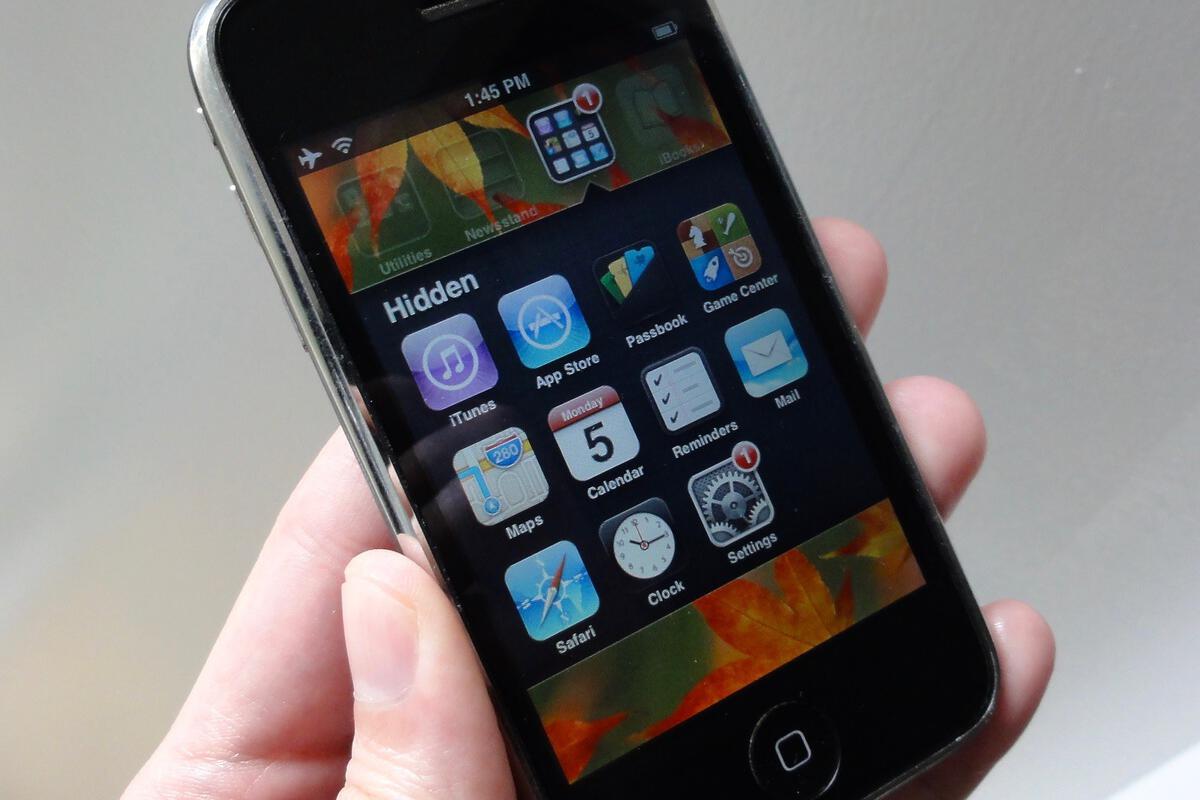 Image source: http://aniruddhafriend-sangitaashokvartak.blogspot.com
Renewable Energy
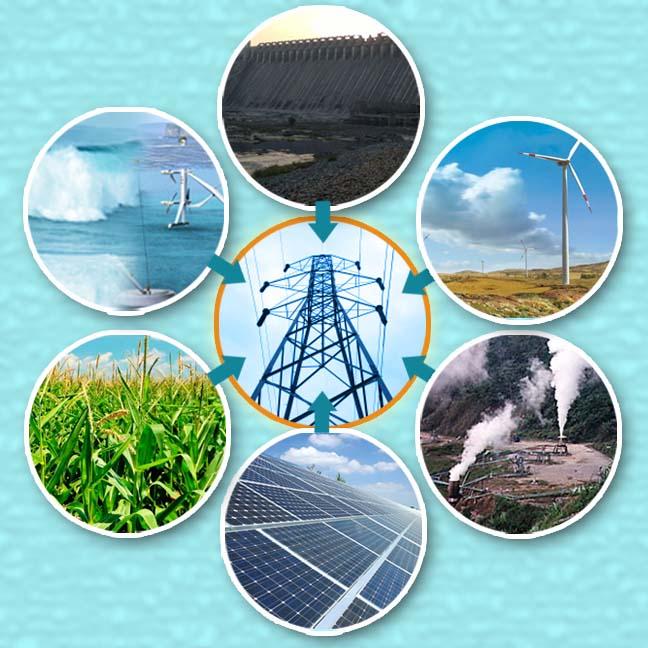 Portability
Image source: macworld.com
Mechanisms of Energy Storage
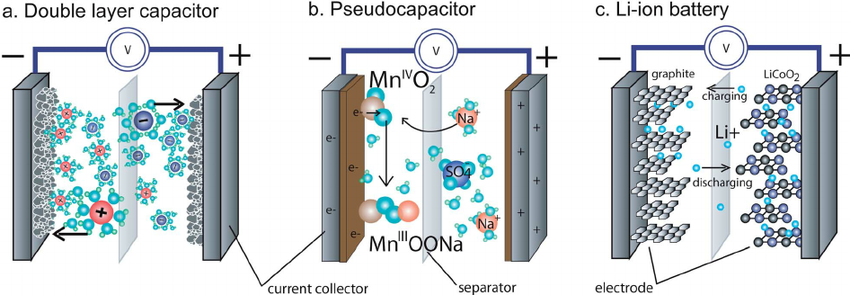 Image Source: researchgate.net
Li+ Batteries
Discussing Limitations
Li+ Batteries
Well- tested
Commercially available
EXPENSIVE
Na+ Batteries
A New Way Forward
Na+ Batteries
Cheaper to produce
Easier to dispose of
More massive
Does not independently intercalate with graphene
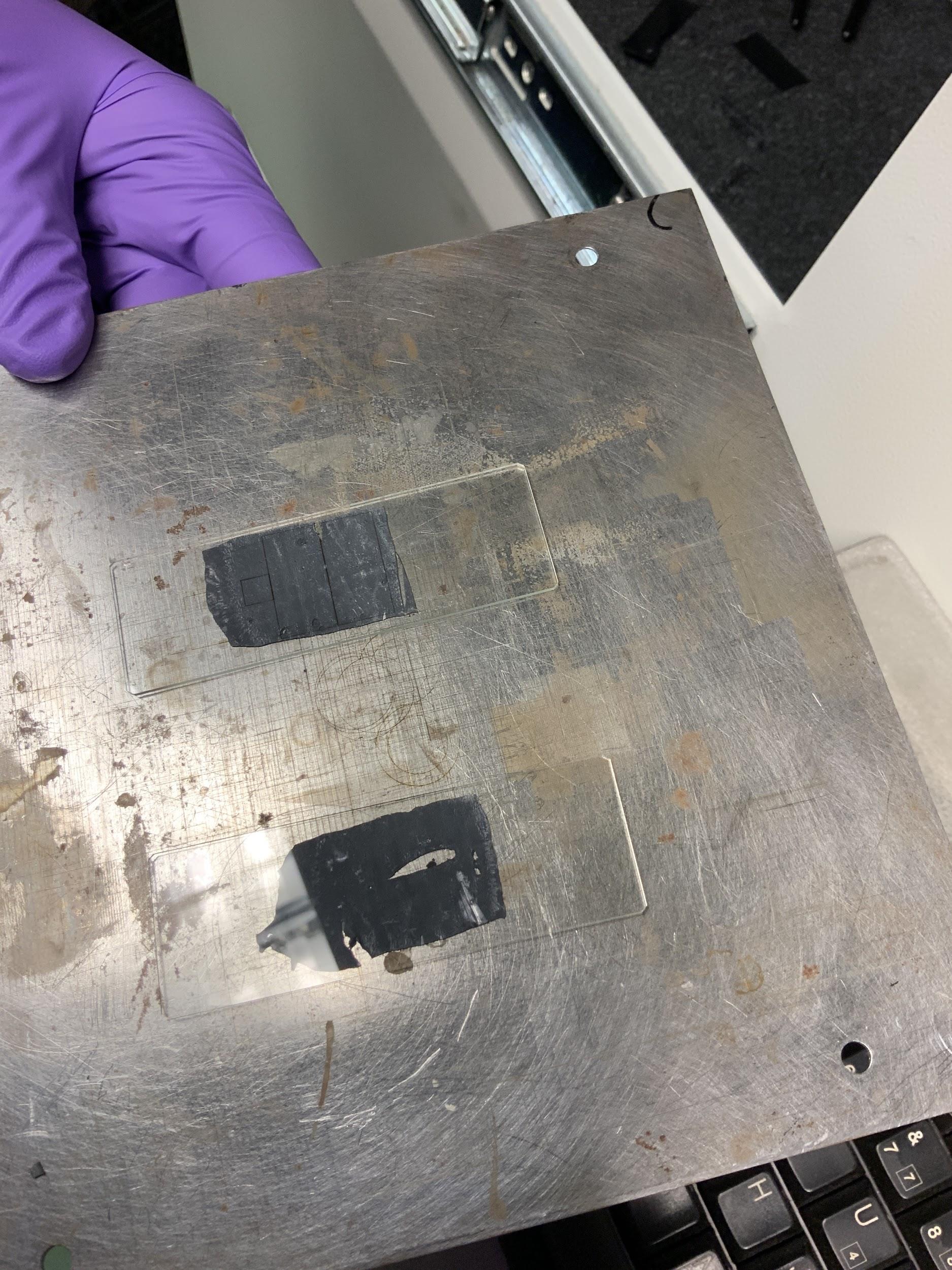 3D graphene
Graphene can serve as the electrodes in both Li and Na batteries.





Image source: https://graphene.nus.edu.sg/what-exactly-is-graphene/
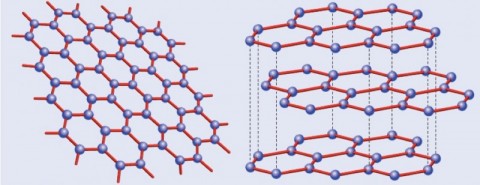 Fixing the intercalation problem
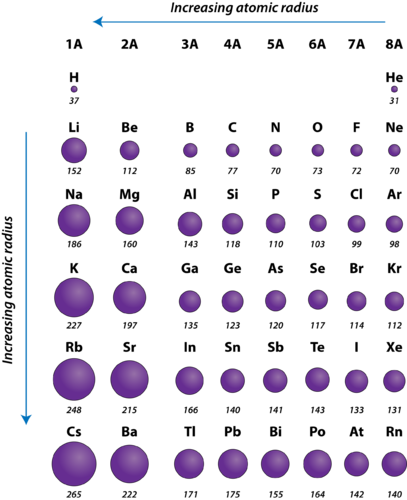 Image Source: https://courses.lumenlearning.com/cheminter/chapter/periodic-trends-atomic-radius/
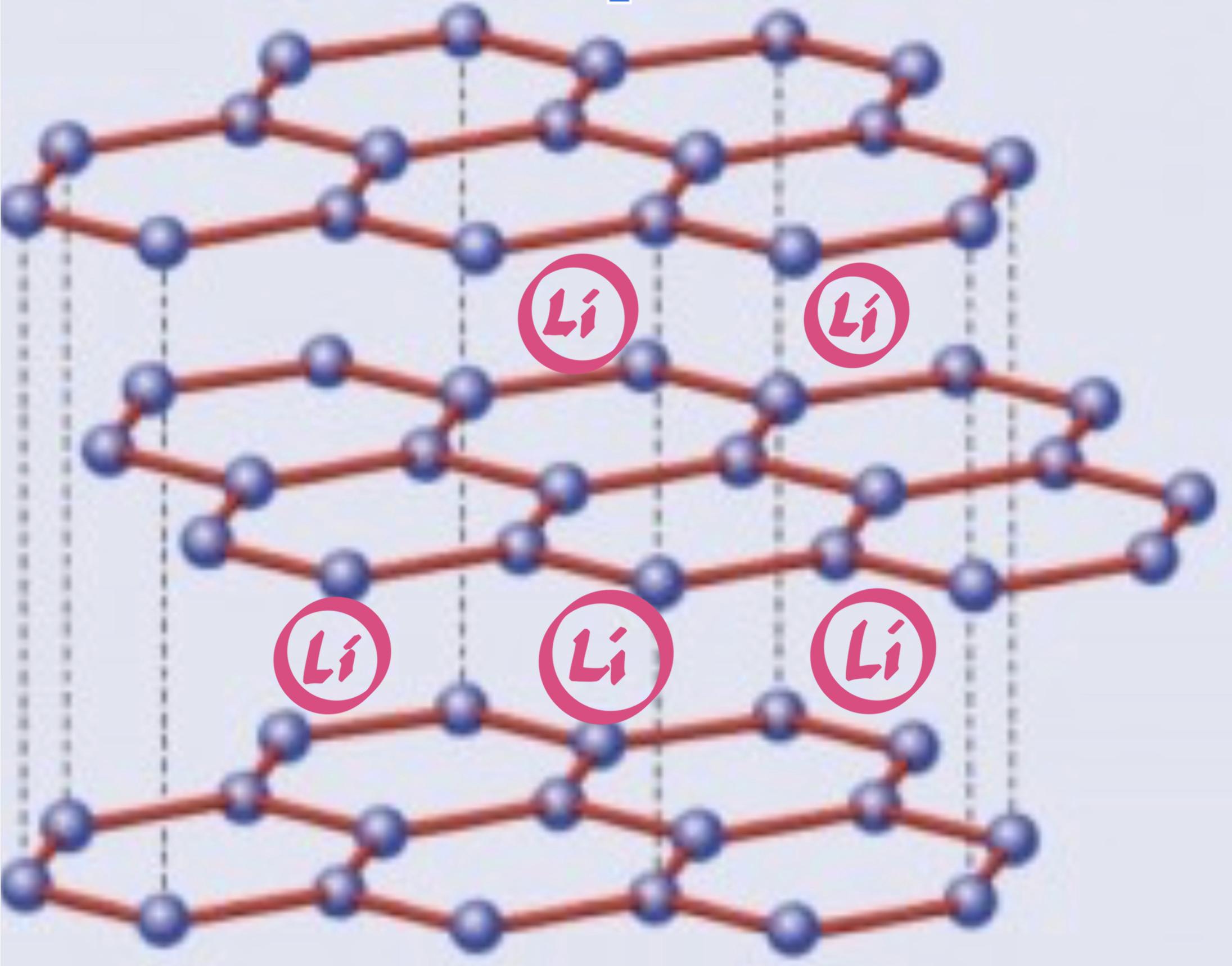 Image source: https://graphene.nus.edu.sg/what-exactly-is-graphene/ 

Image source: https://graphene.nus.edu.sg/what-exactly-is-graphene/
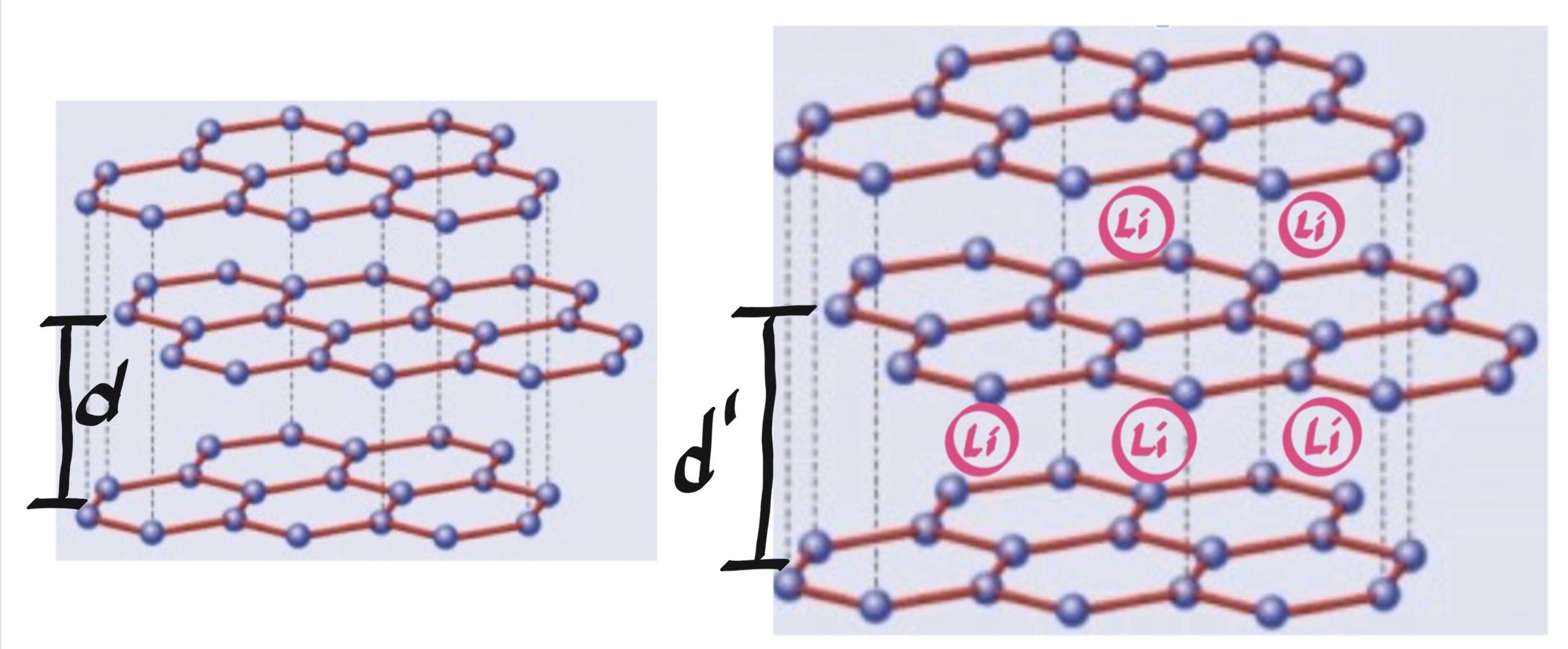 Image source: https://graphene.nus.edu.sg/what-exactly-is-graphene/
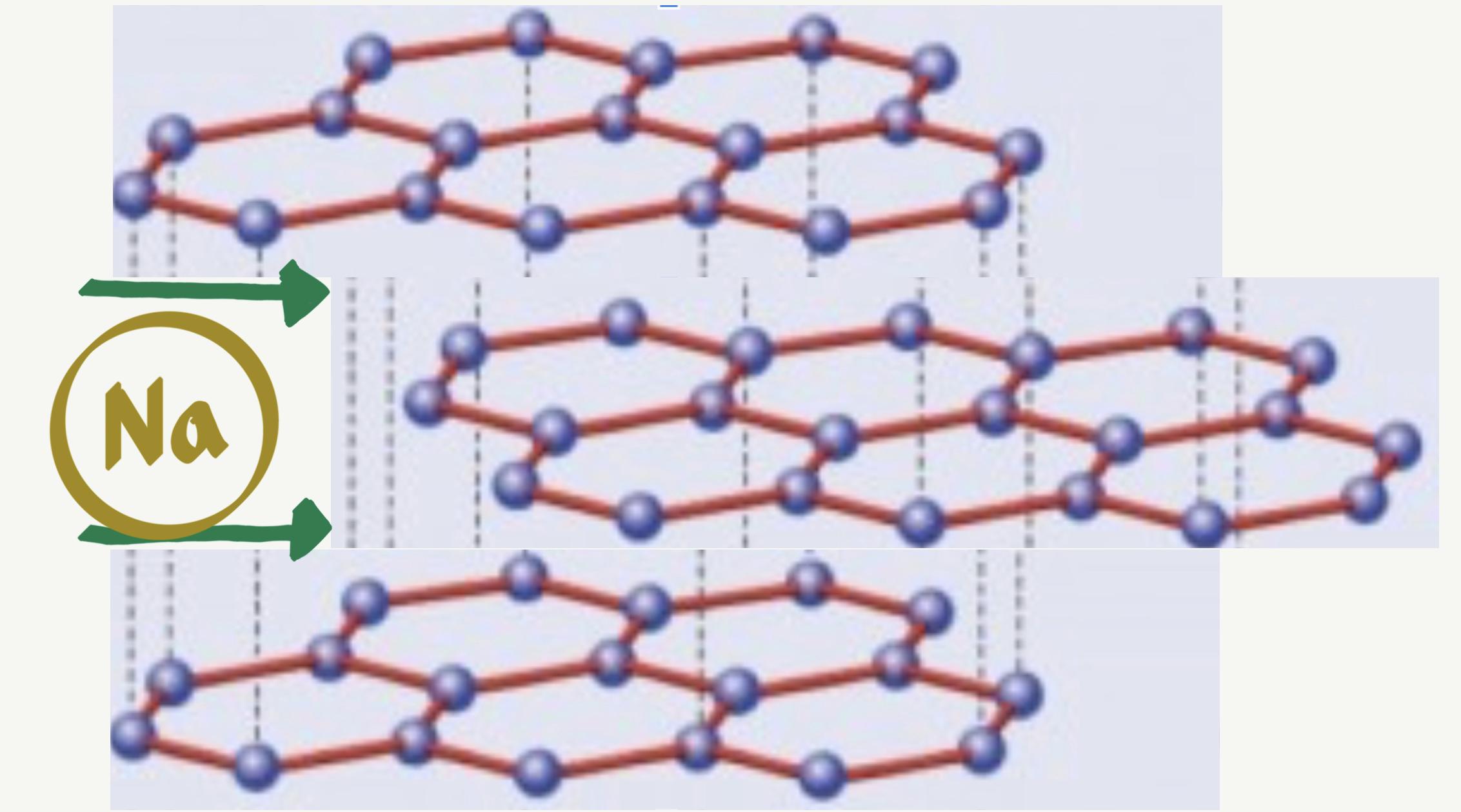 Image source: https://graphene.nus.edu.sg/what-exactly-is-graphene/
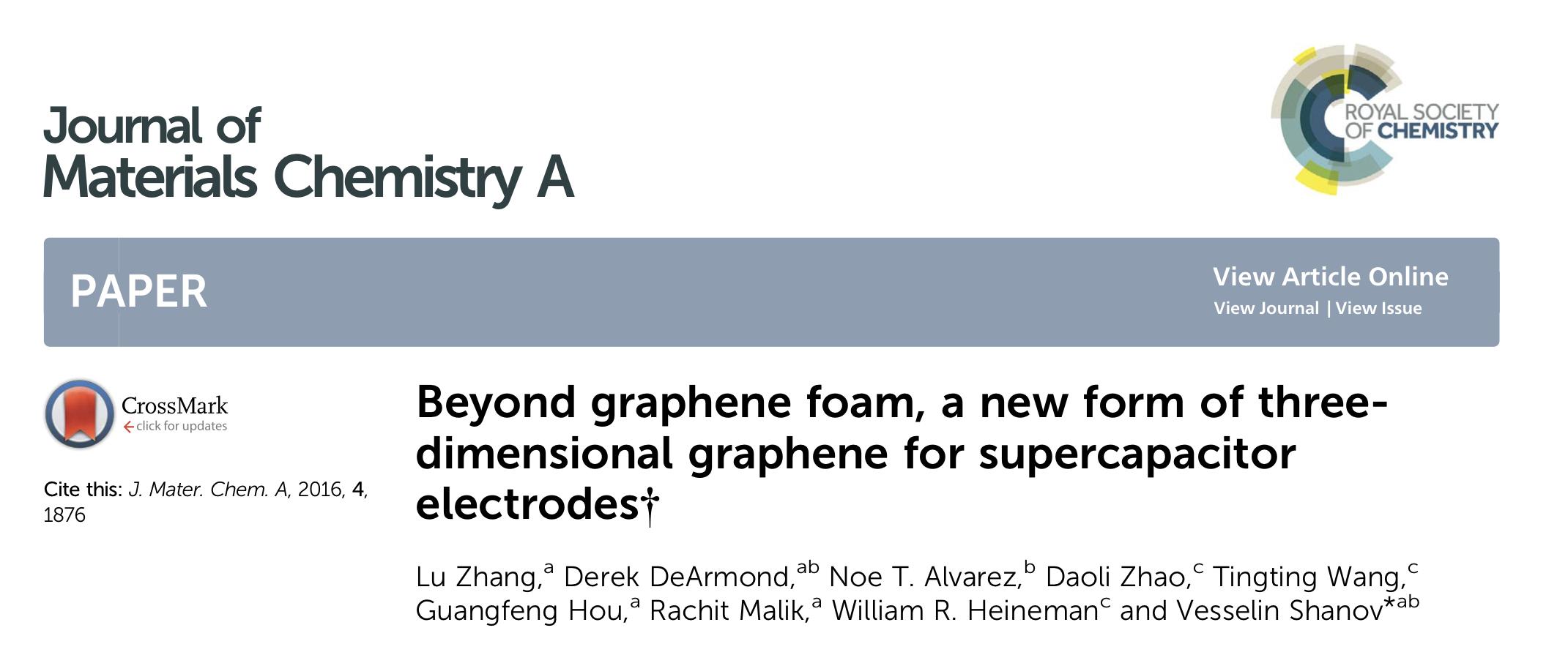 Beyond Graphene Foam Key Points
What’s Graphene Foam and what are its properties?
Graphene foam (GF) is a 3D structure previously studied for use in batteries. 
Benefits of GF include - high specific surface area, fast electrons transfer.
The Electrical conductivity of GF is unsatisfactory - ~1 S cm^(-1) 
The macropores, while increasing SA  actually decrease the conductivity of the foam. 
Created using Chemical Vapor Deposition (CVD process) and it gets its porous structure from the expensive Nickel foam used in creation.
Refining
CVD as a method is effective - results in high purity and low defect concentration, but the catalyst itself needs to be changed. 

Current Ni catalysts aren’t providing efficient and inexpensive foundations for graphene synthesis.
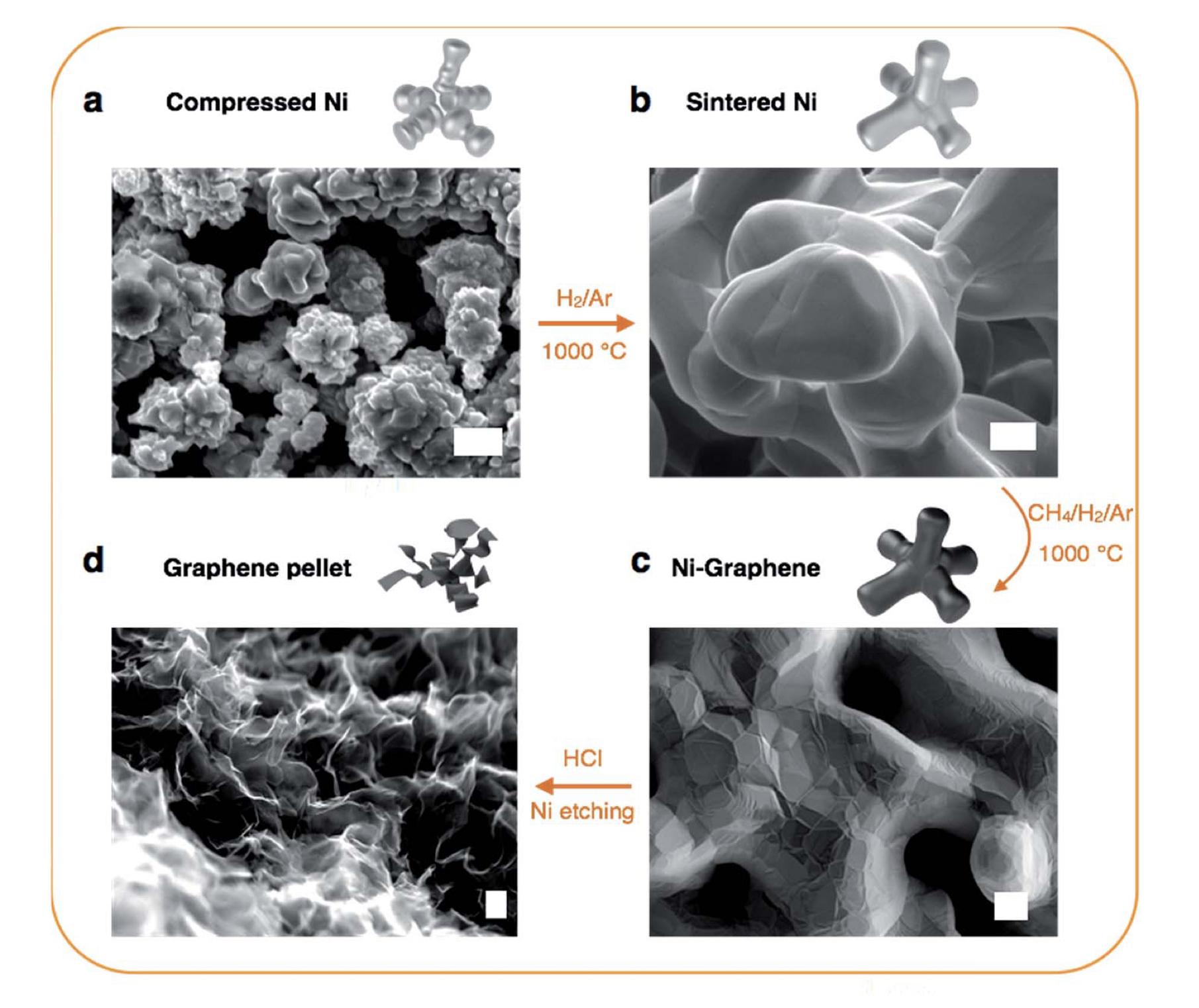 Image source: J. Mater. Chem. A, 2016,4, 1876-1886
Electrical Conductivity
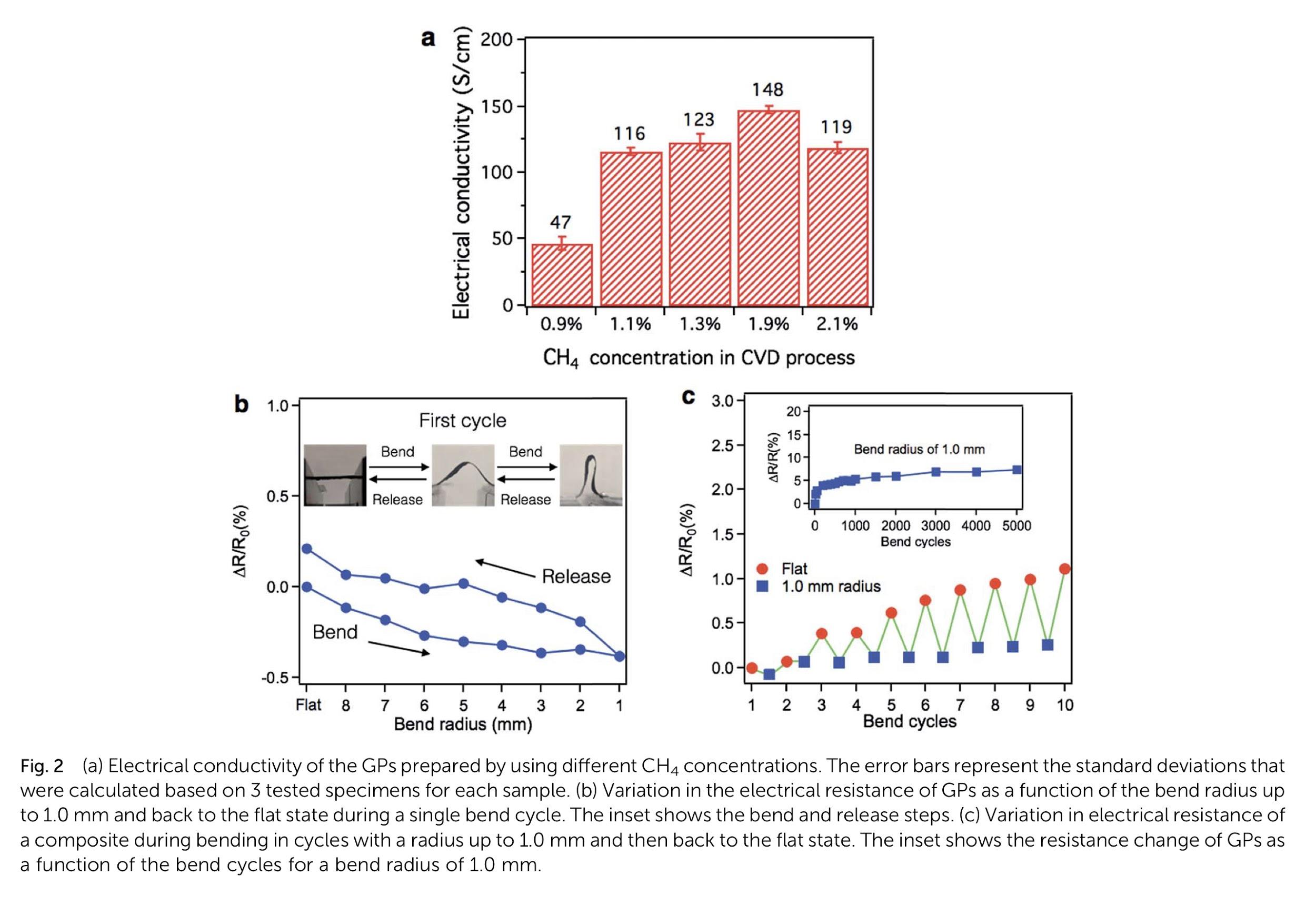 Image source: J. Mater. Chem. A, 2016,4, 1876-1886
Surface Area & Porosity
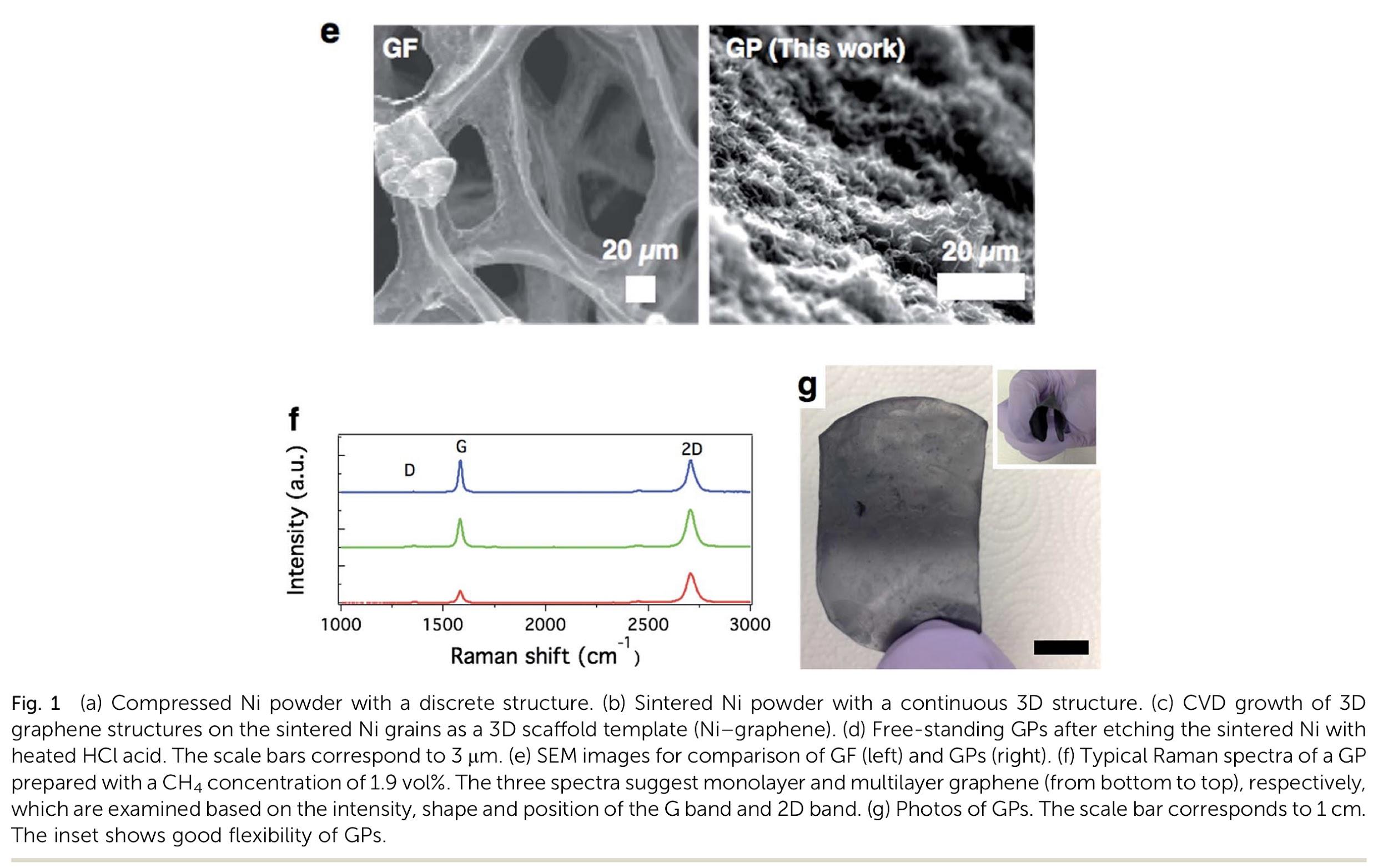 Image source: J. Mater. Chem. A, 2016,4, 1876-1886
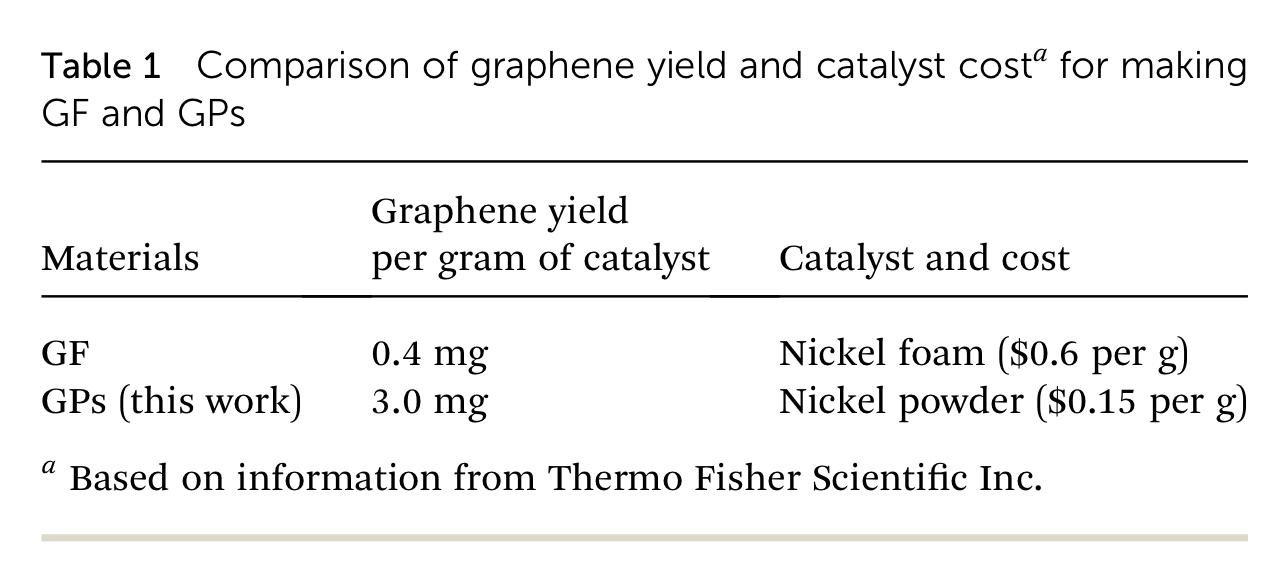 Image source: J. Mater. Chem. A, 2016,4, 1876-1886
Next steps
We know graphene is a good housing, so now we’re going to use it to house Na and we’re going to optimize the graphene by doping it with Nitrogen.
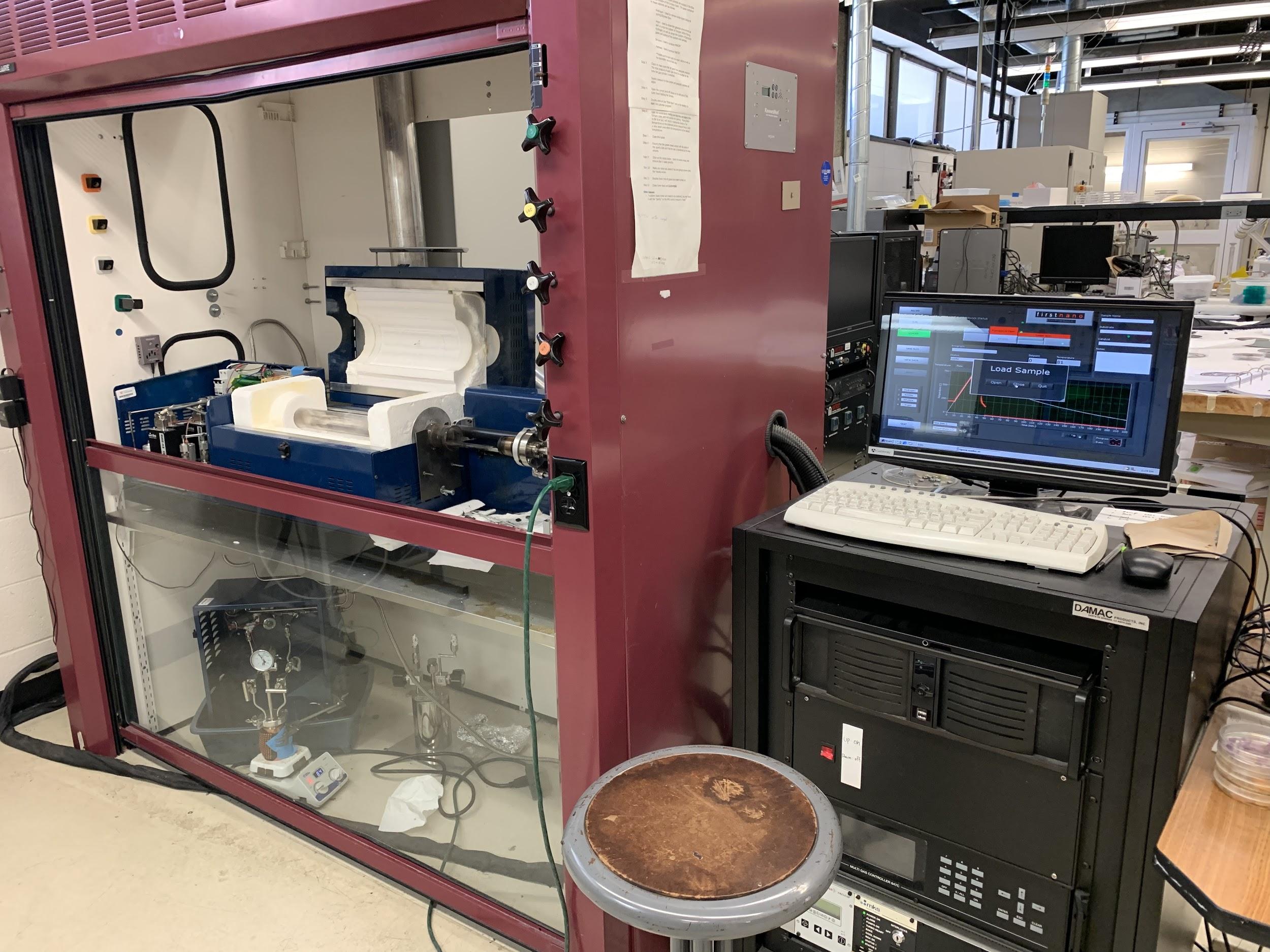 Research Training Received
We’ve been trained in several procedures: 
Creation of Nickel slurry
Raman Spectroscopy 
EDLC Testing 
Half cell construction 
And more!
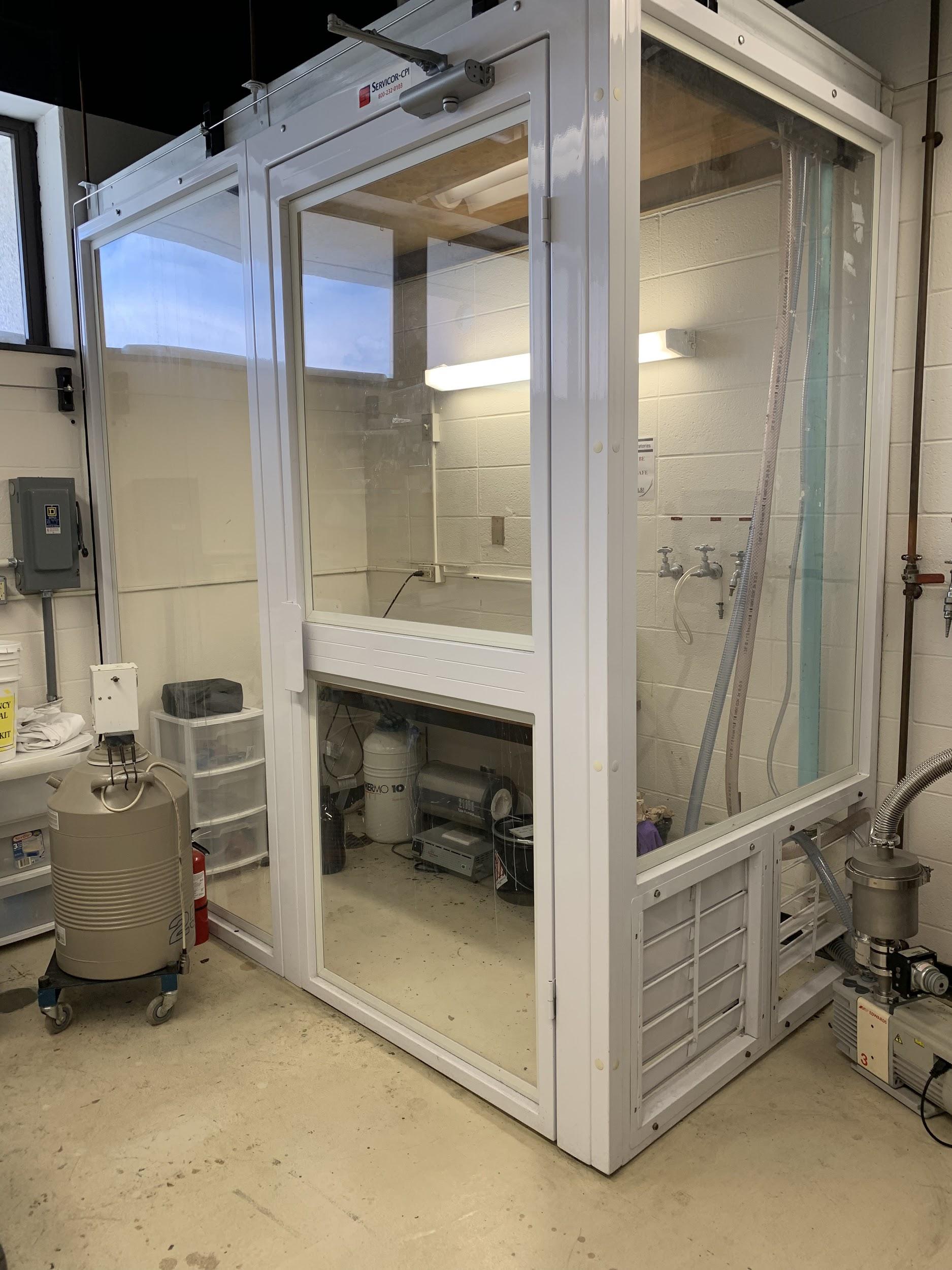 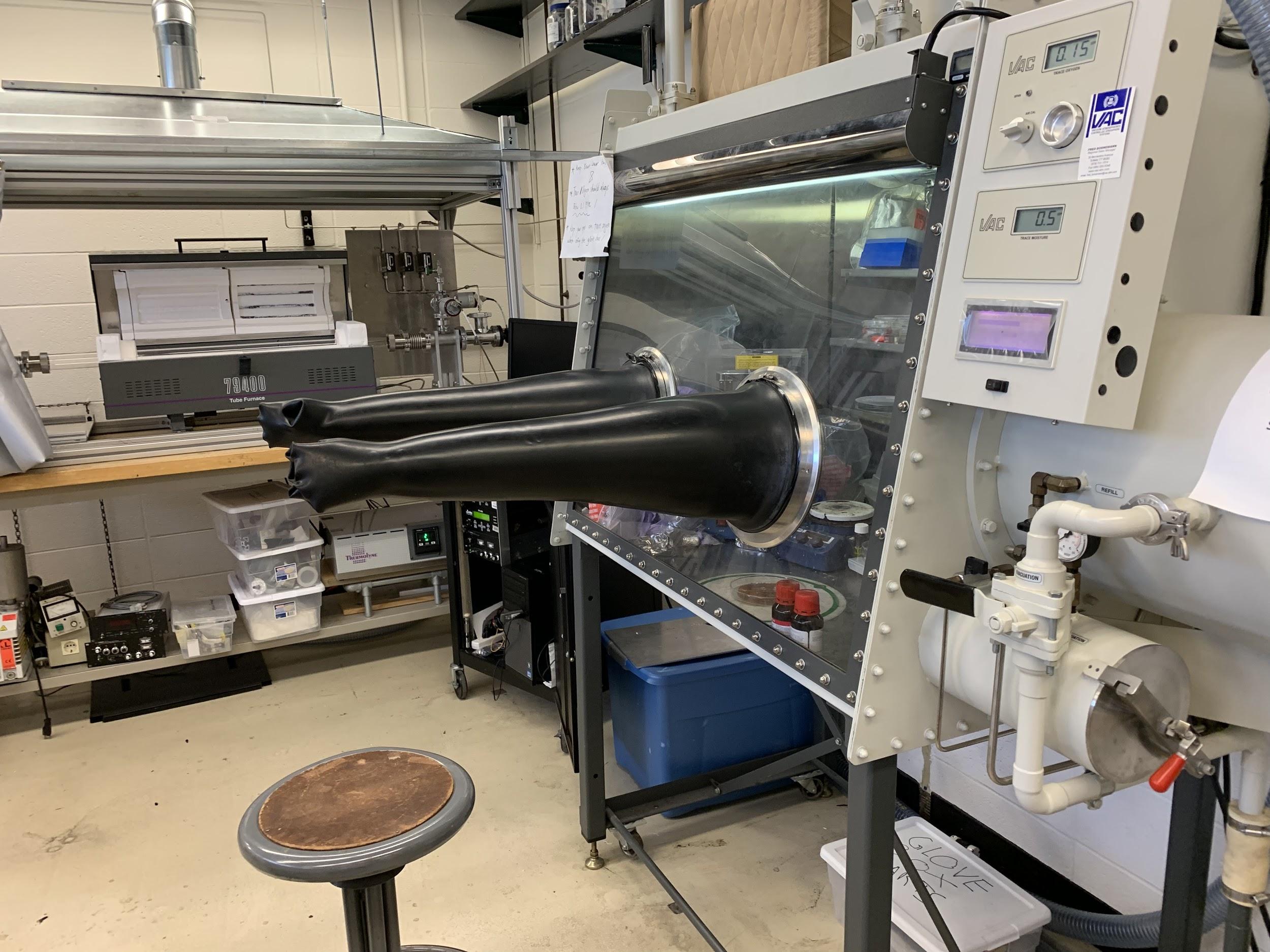 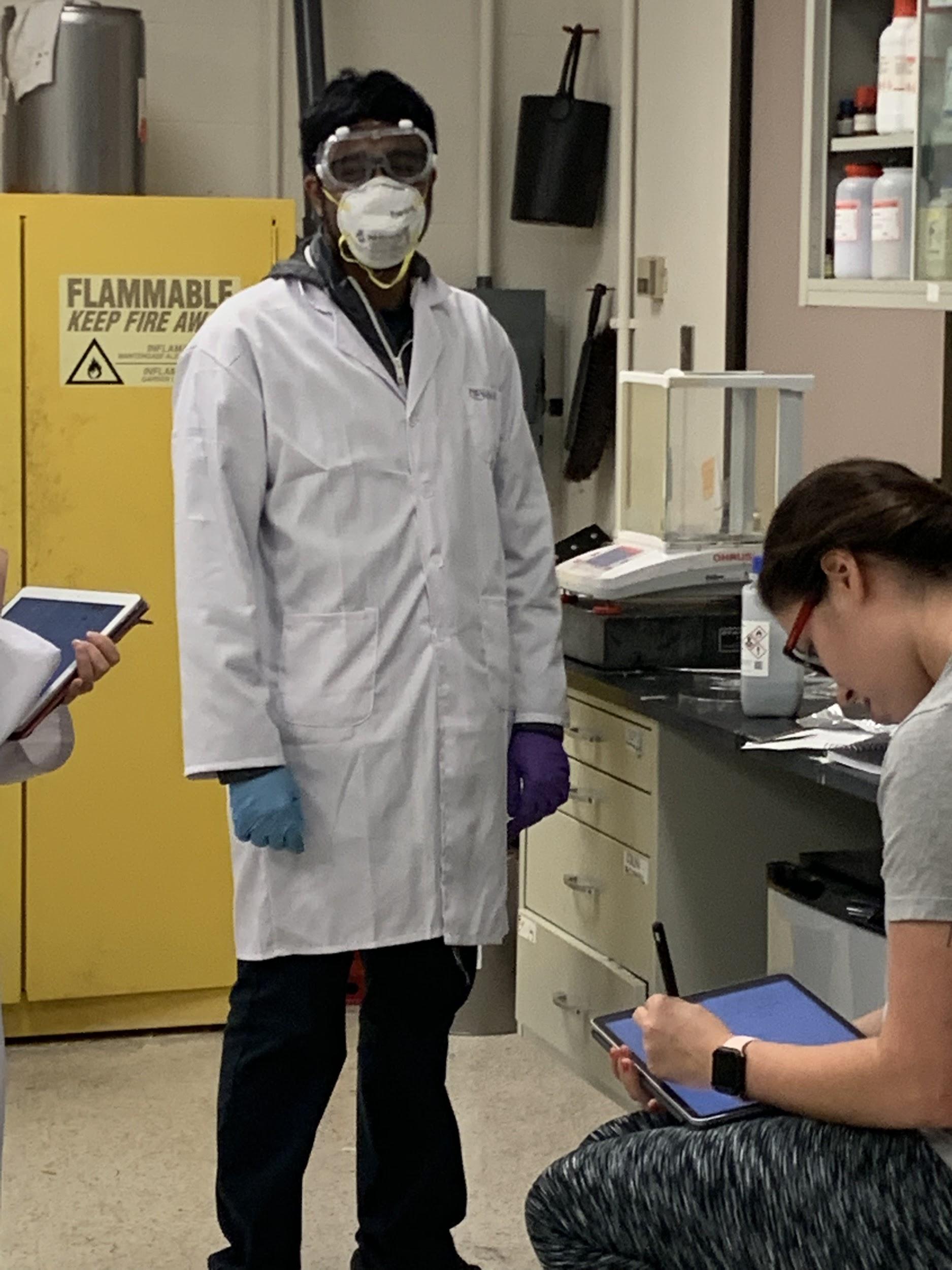 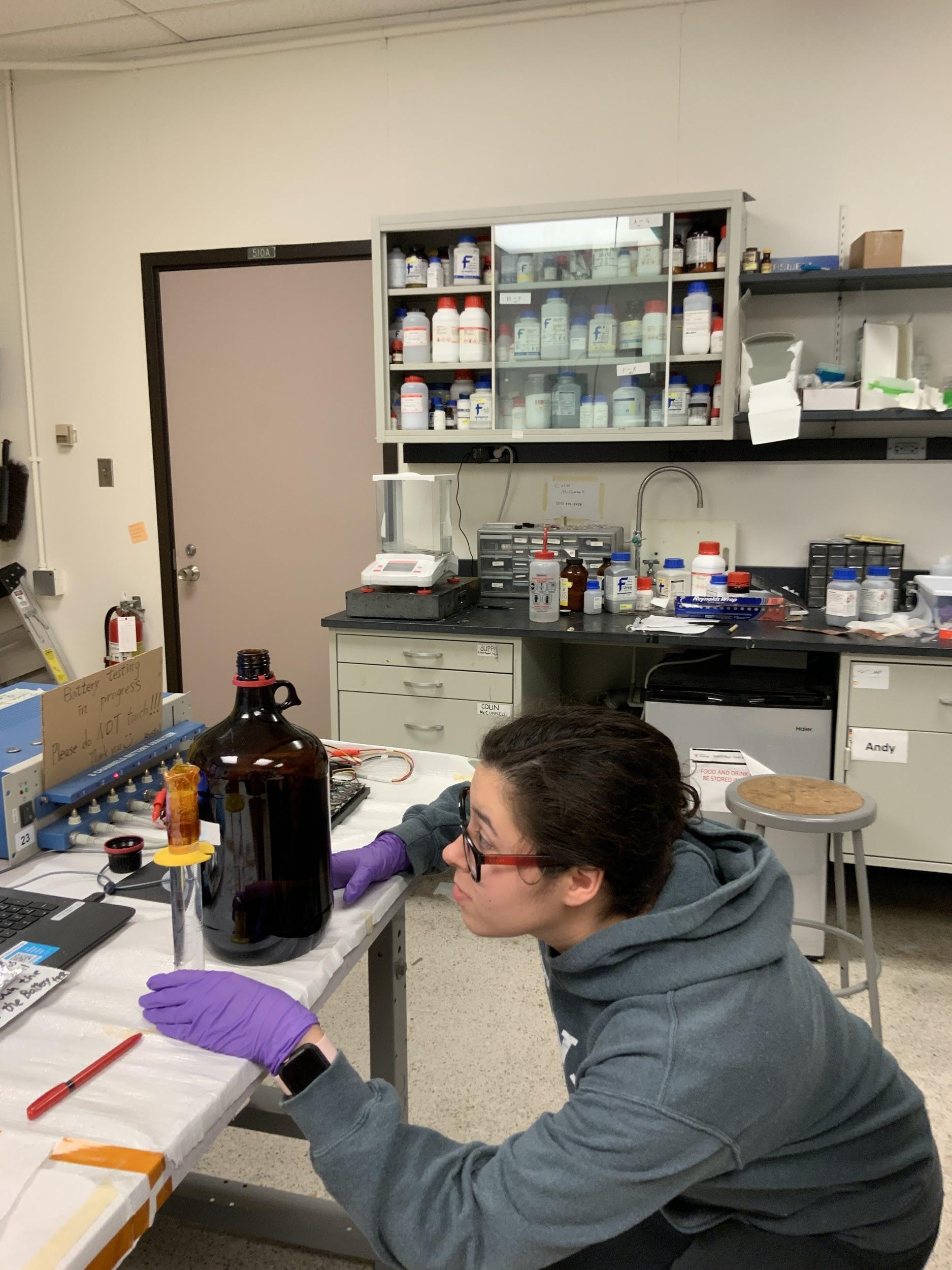 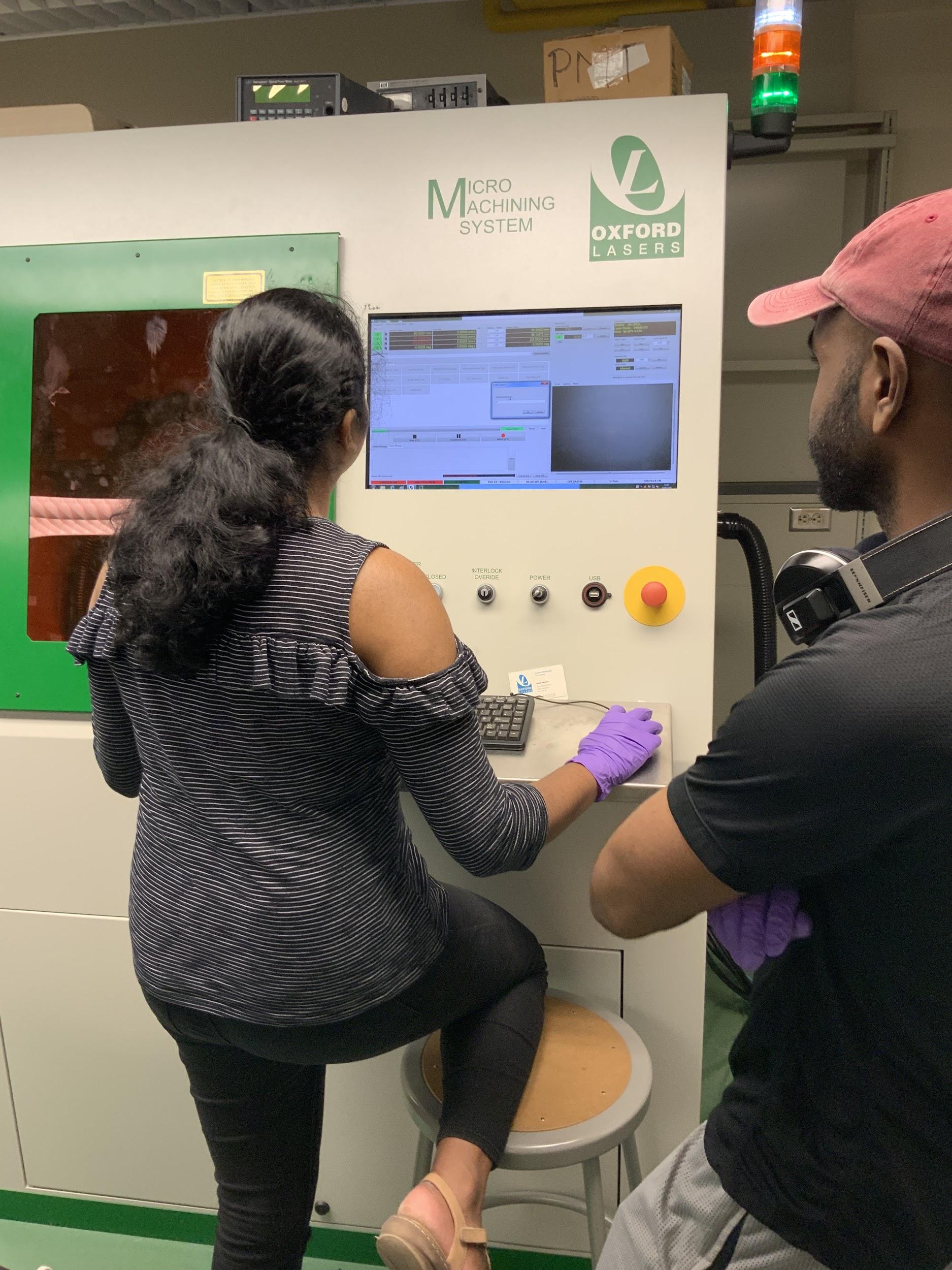 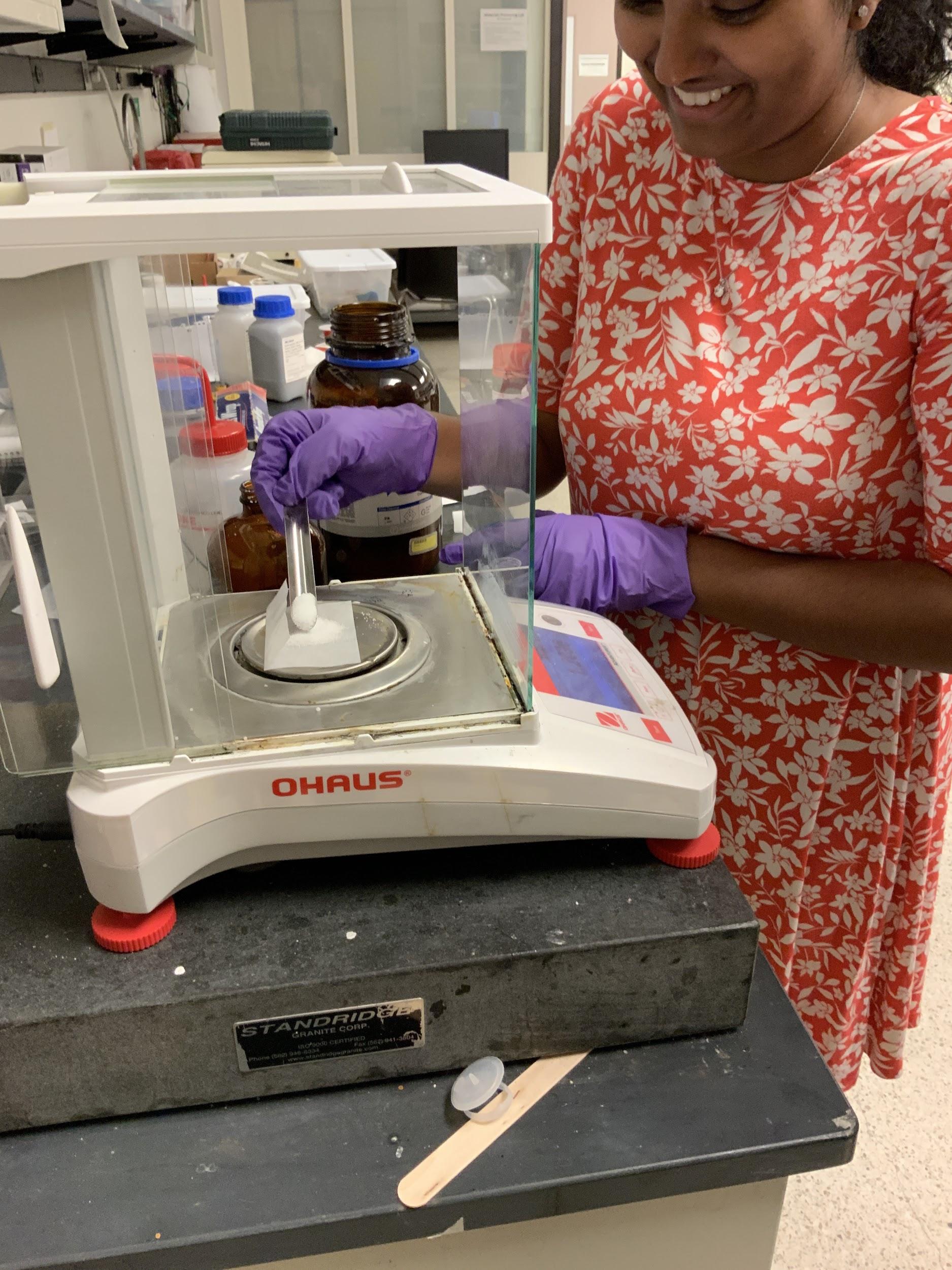 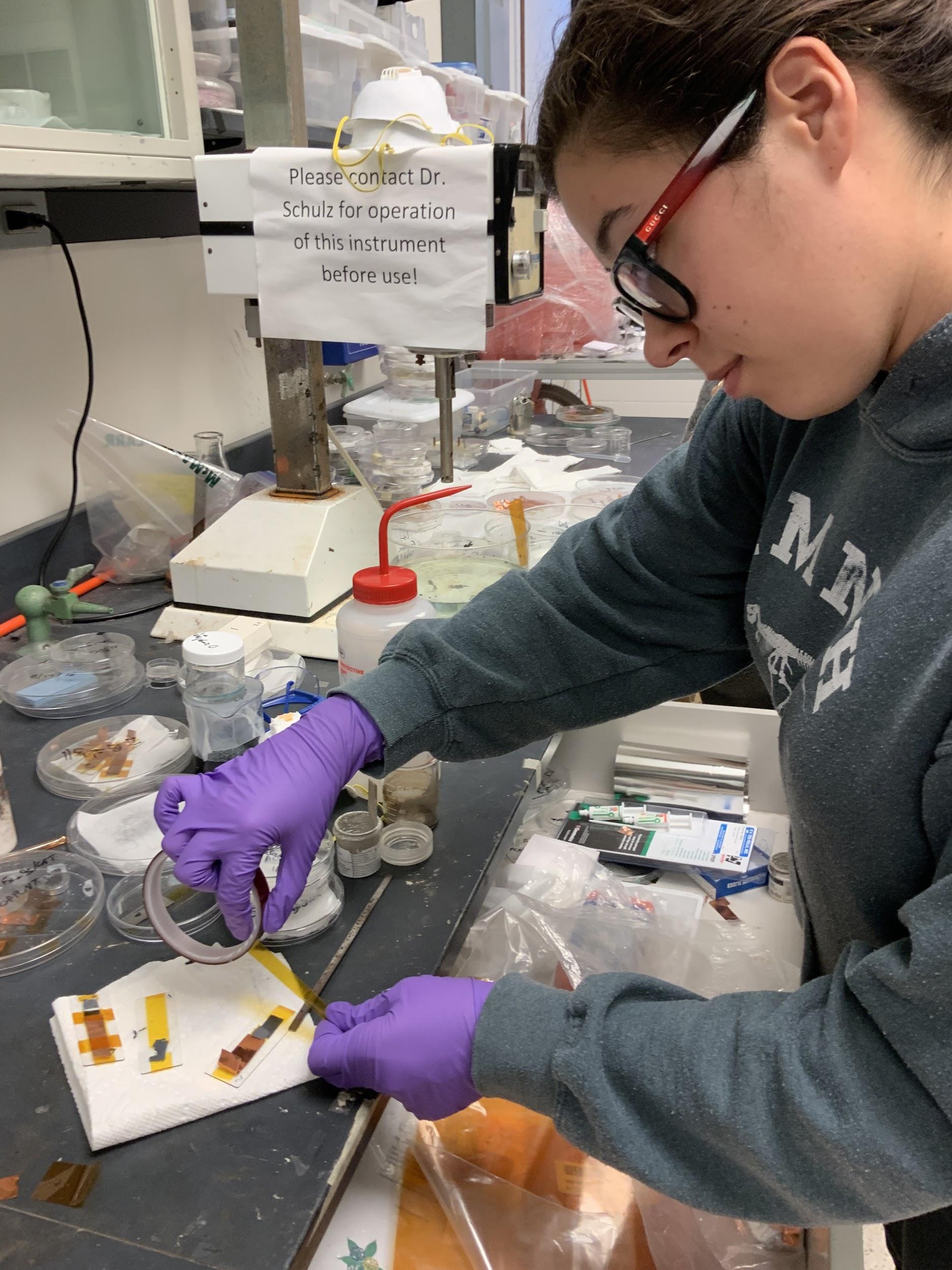 The goal of this research is to demonstrate feasibility of Nitrogen doped Graphene used for commercially available Na+ batteries.
Goals and Objectives of Research
Our Results So Far!
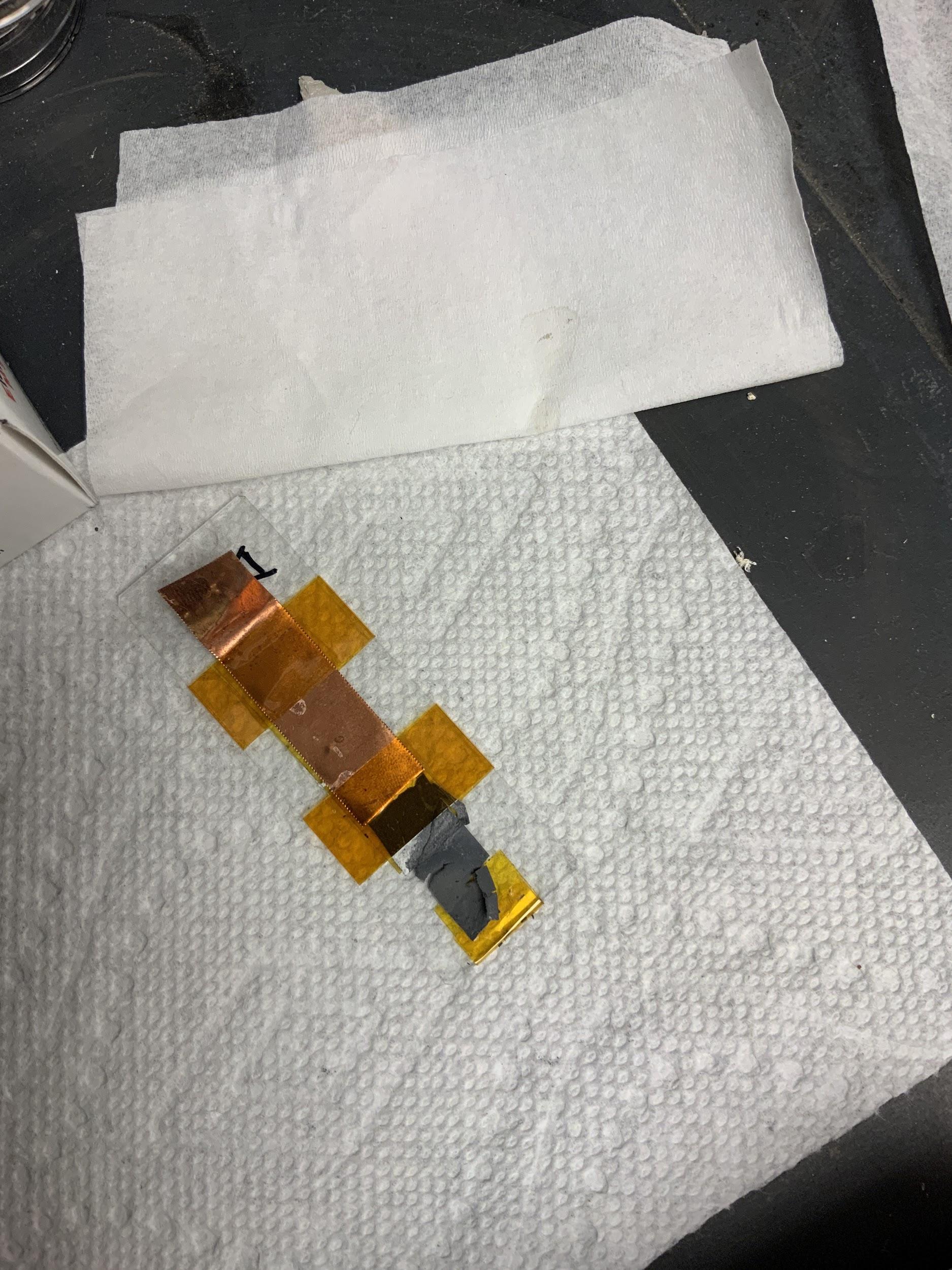 Cyclic Voltammetric Test Results
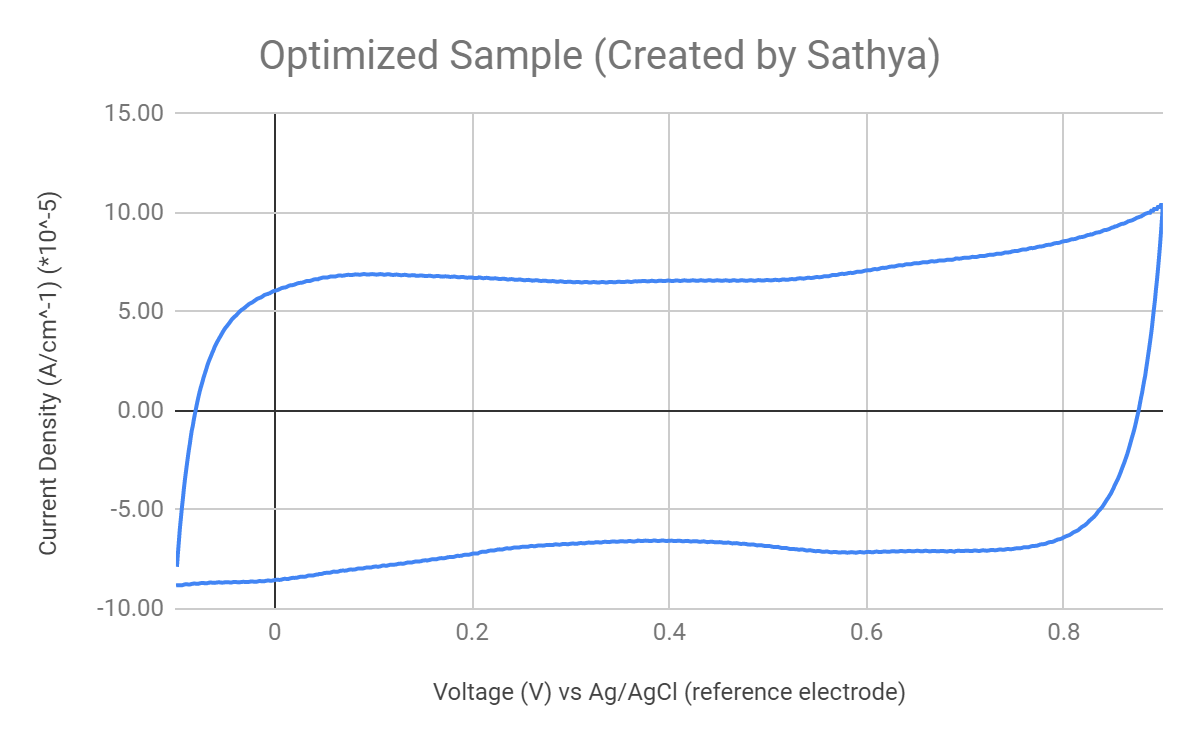 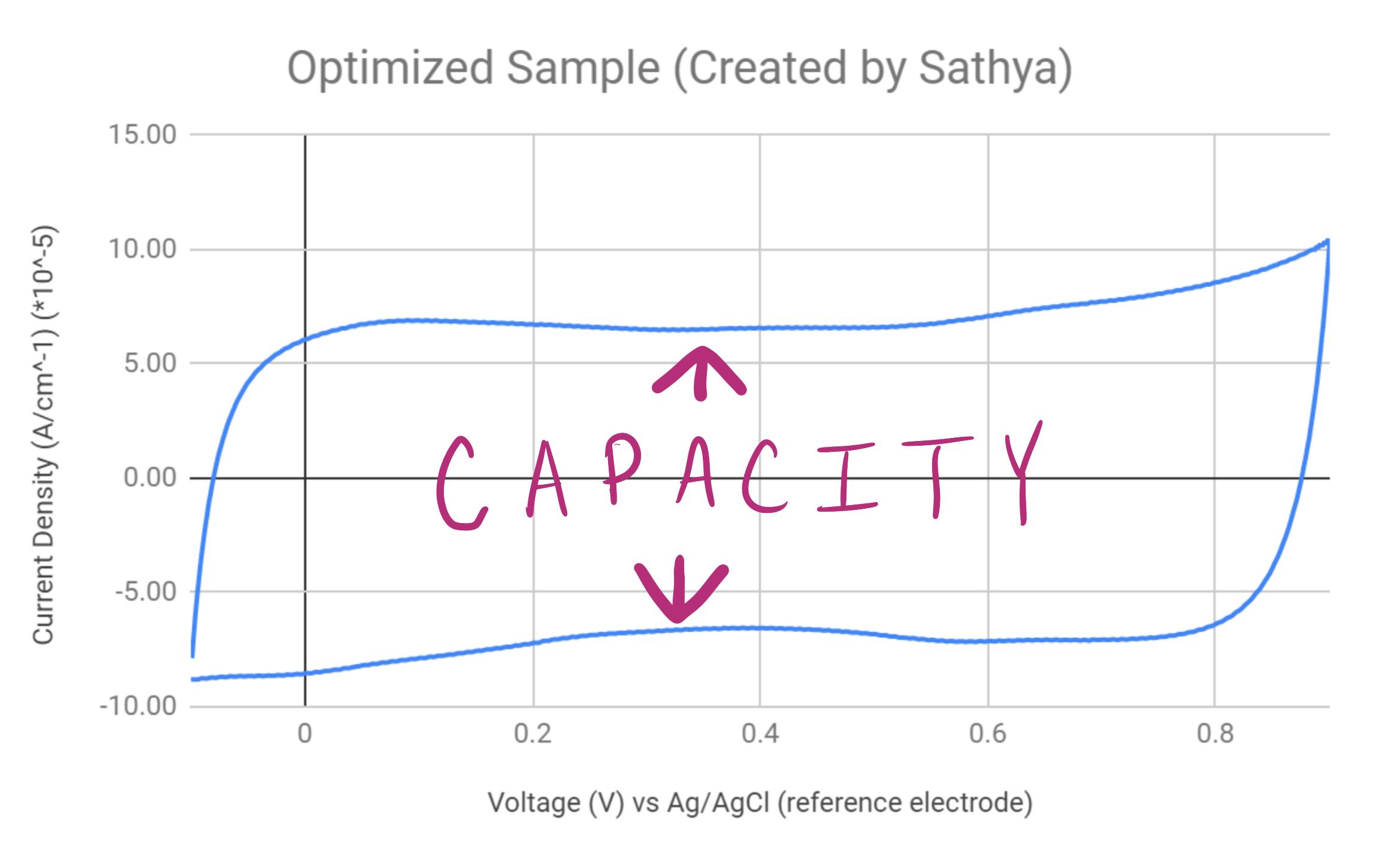 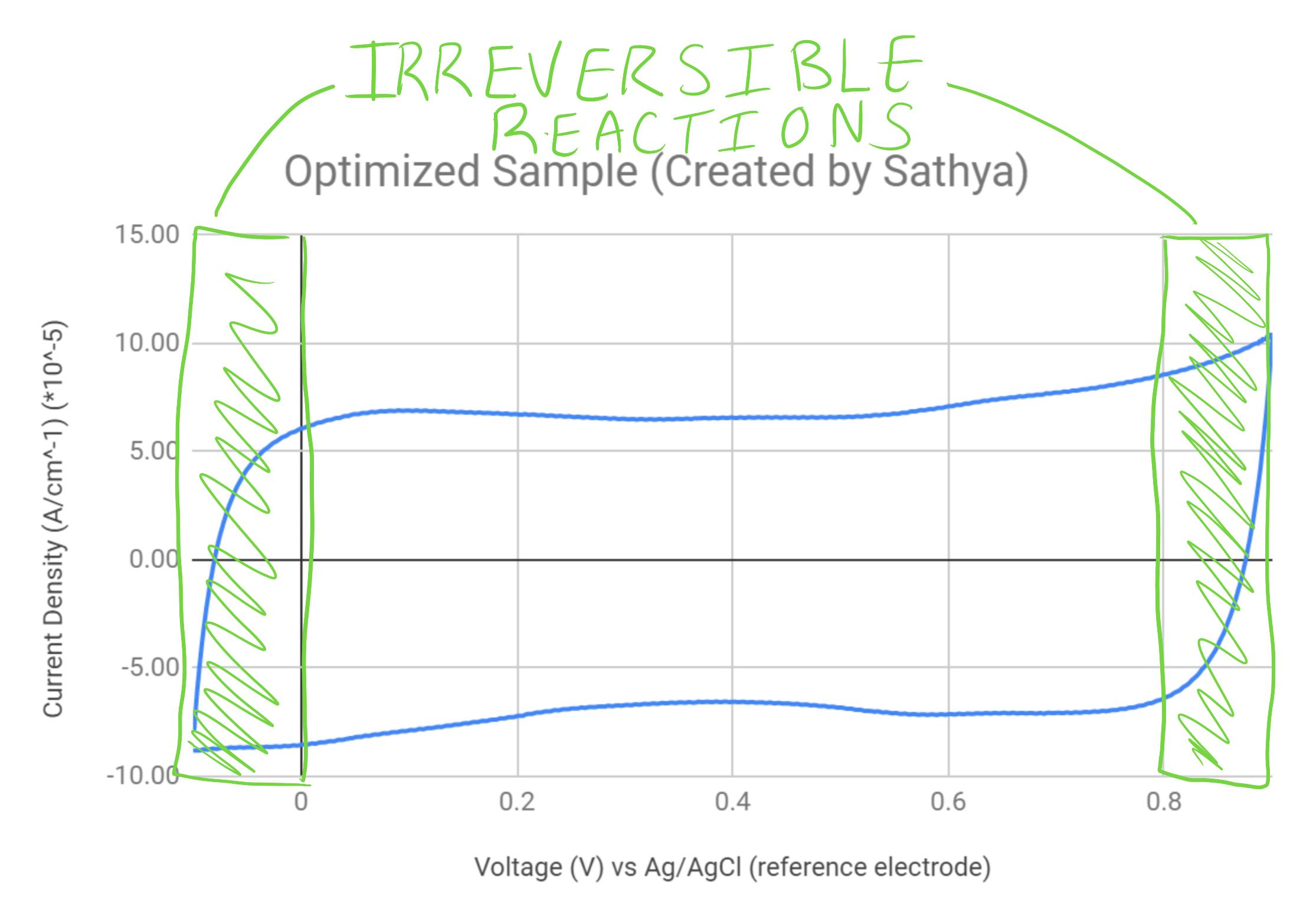 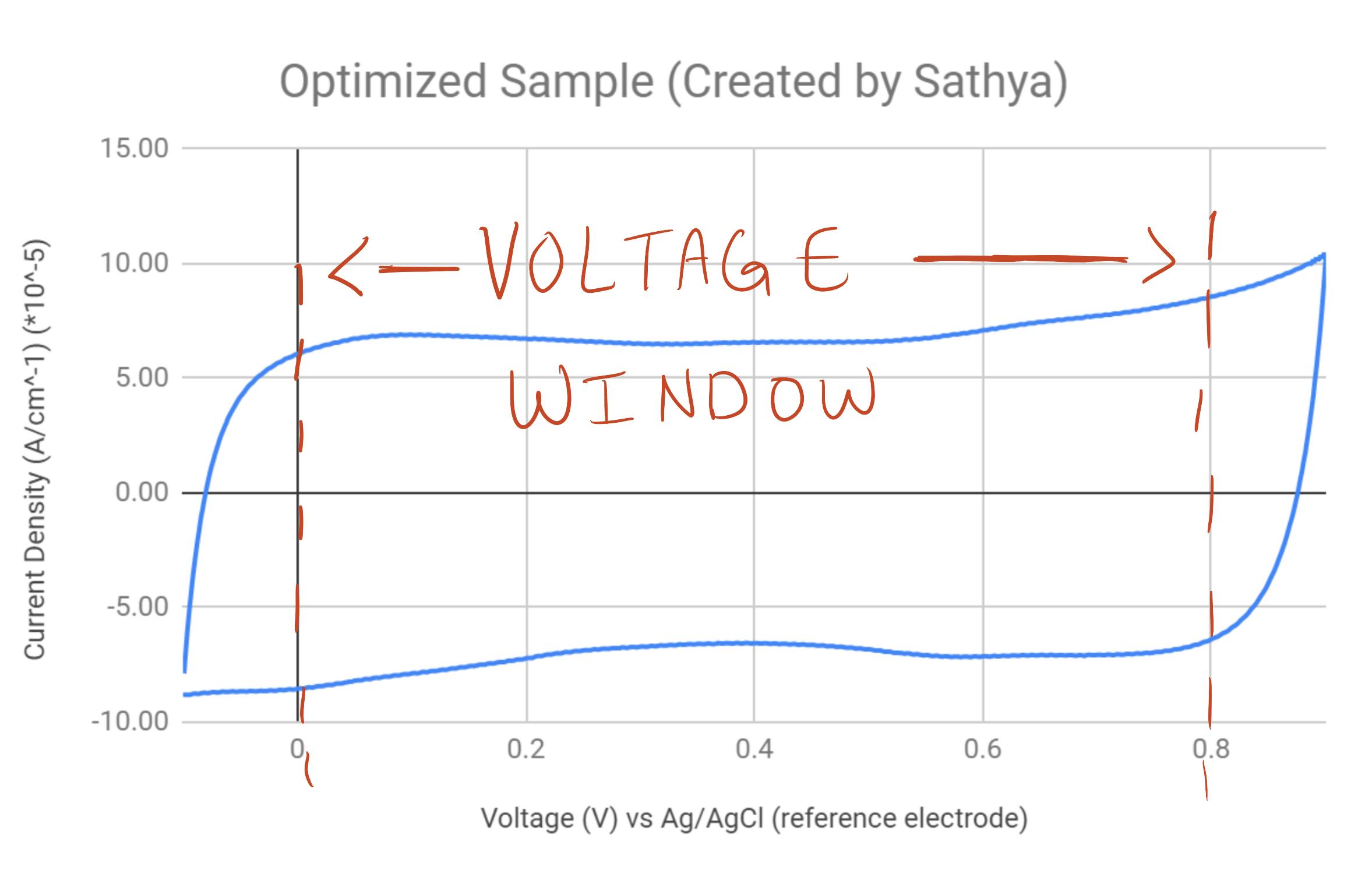 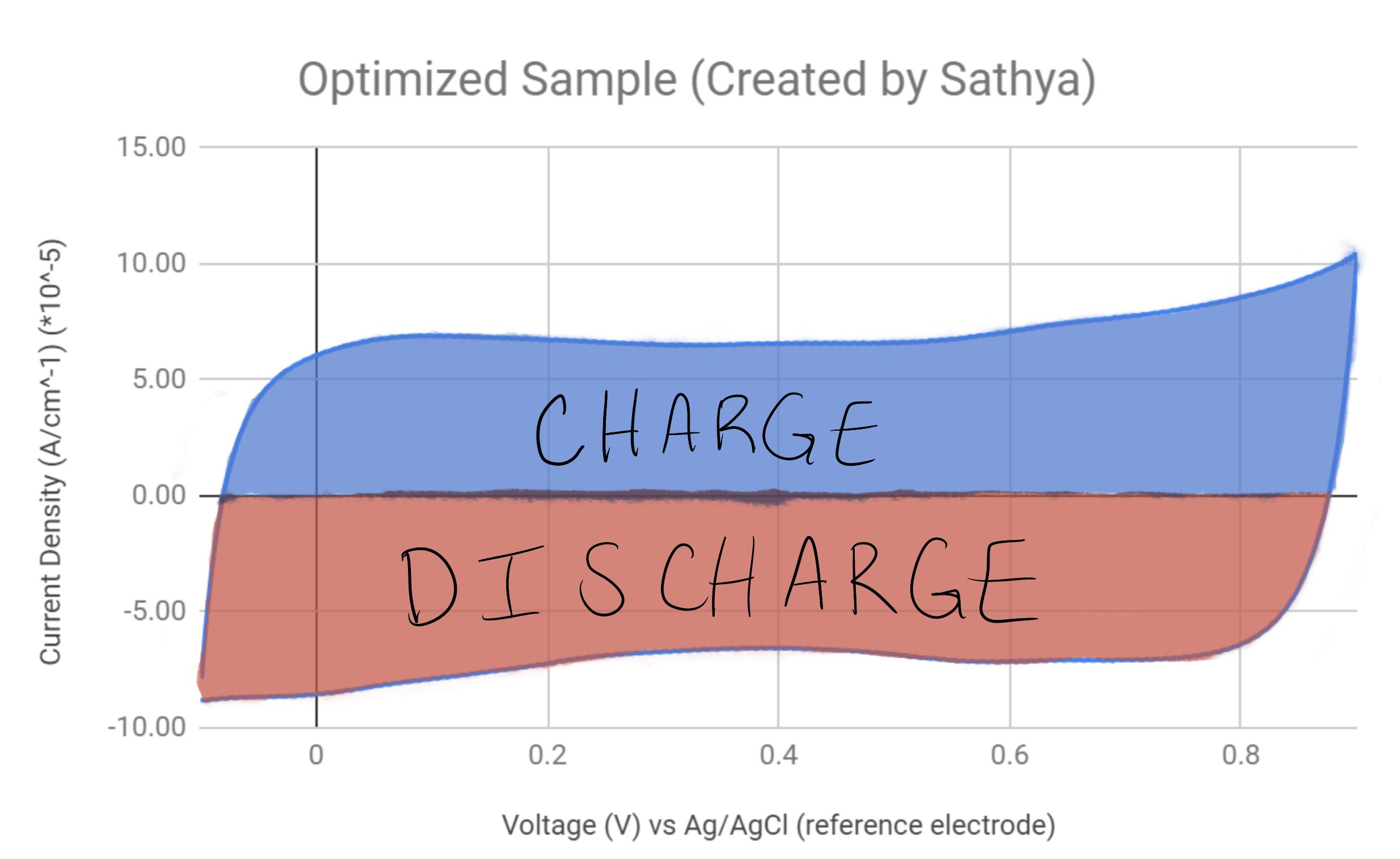 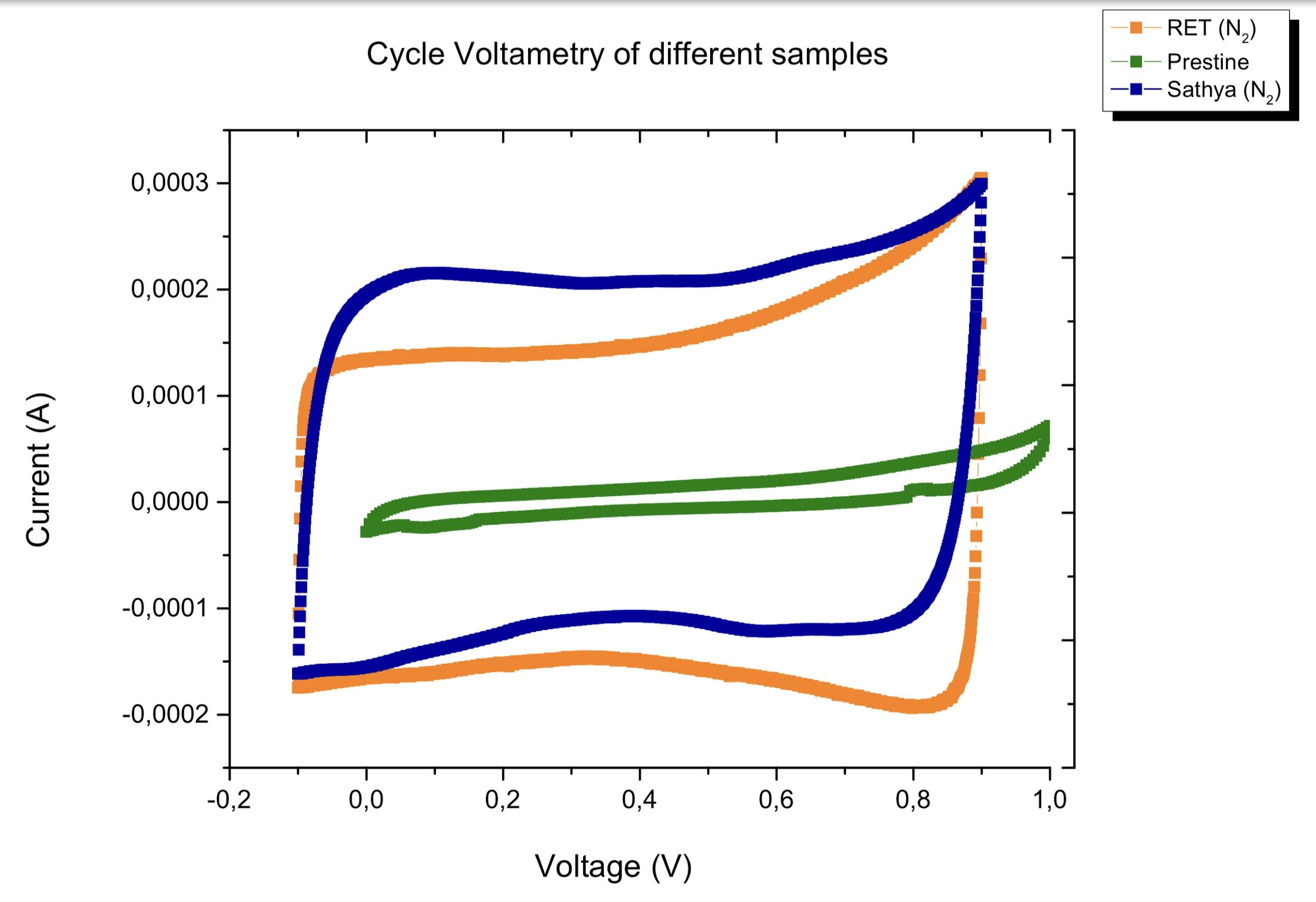 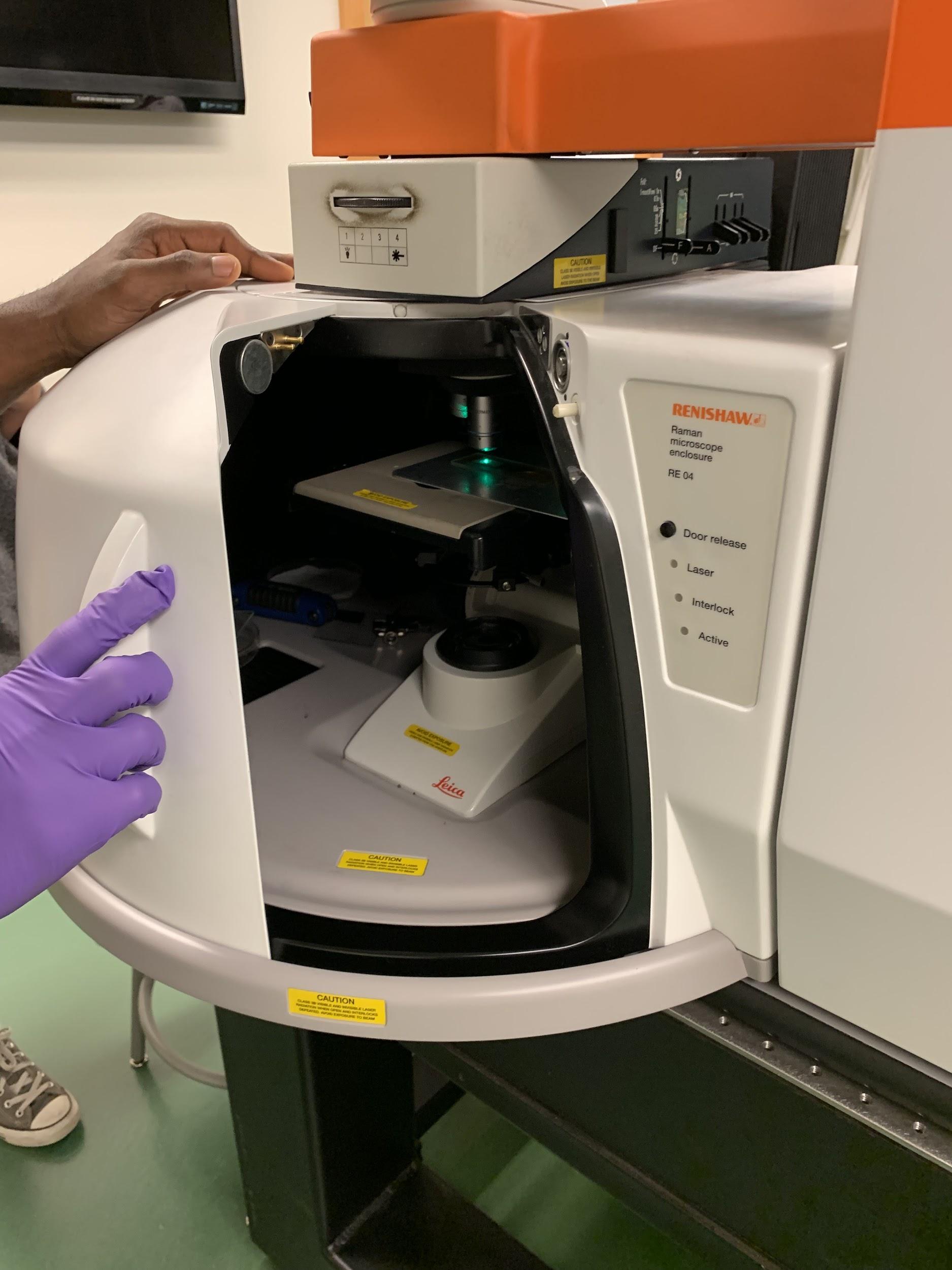 Ramen Spectroscopy Results
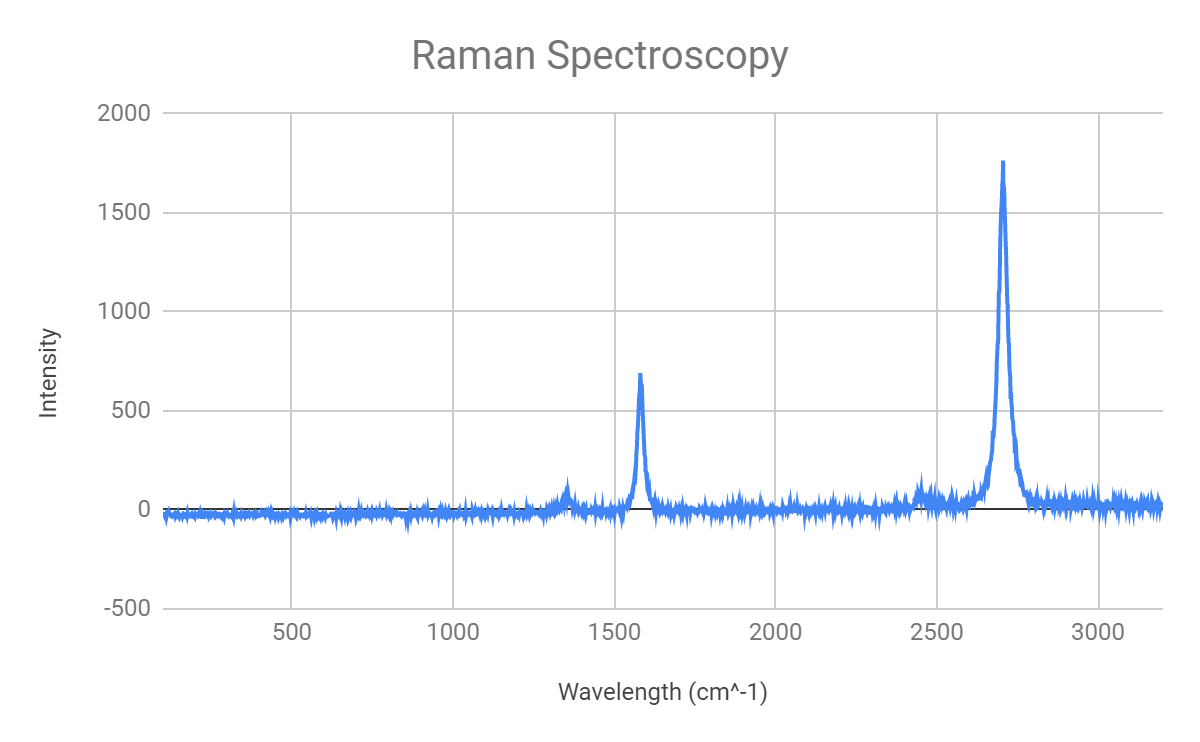 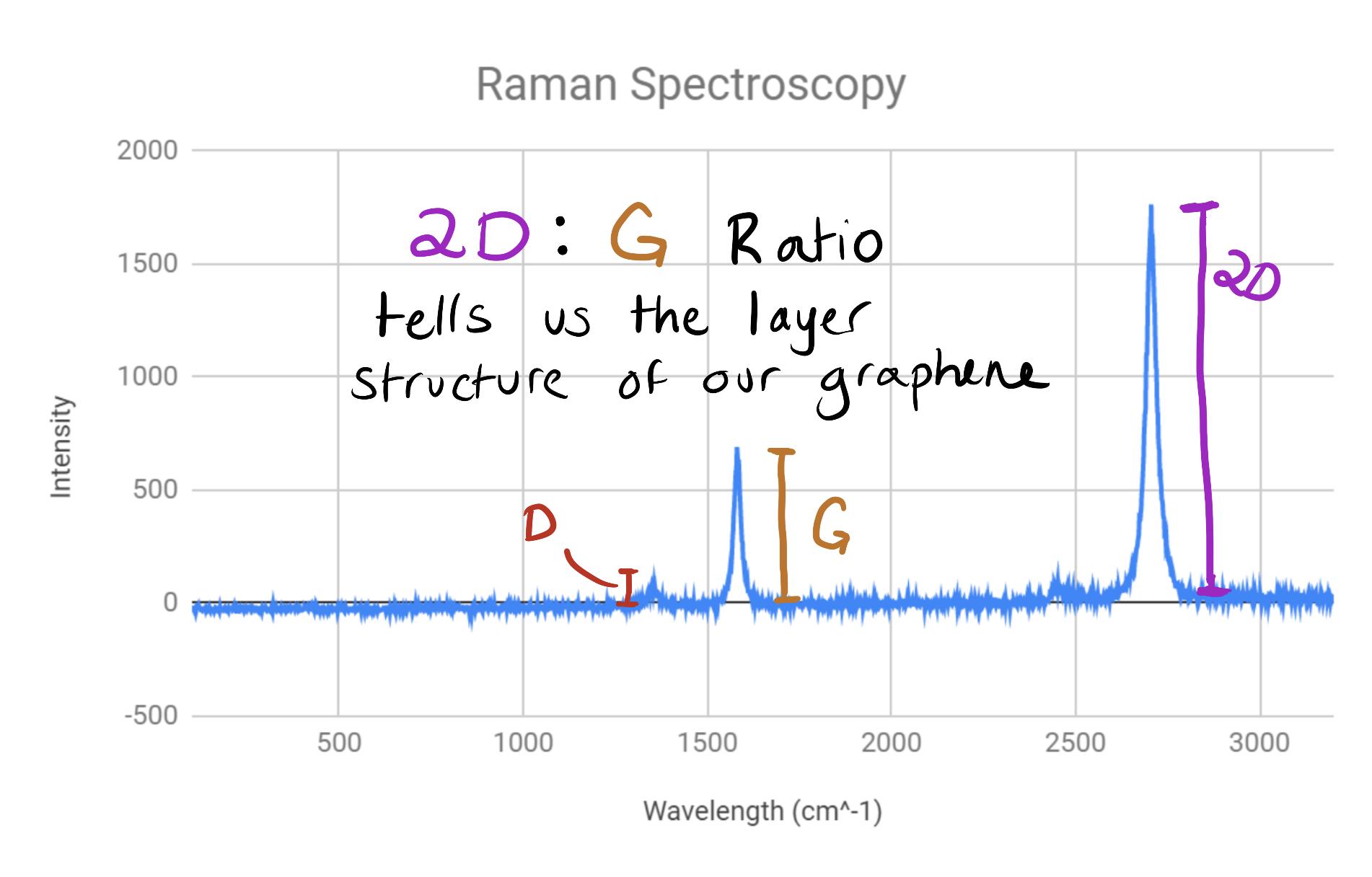 Ratio for RET sample: 19.3
We’ve created single layer graphene - which is highly desirable!
Optimizing Everyday Objects
Big Idea:
How can we use the Engineering Design Process to optimize an everyday object? (Stairs)
Essential Questions: 
Why do staircases fail?
What are the required/optimal features of a staircase?
How can we optimize dysfunctional staircases uses distance, slope, and the foundations of coordinate geometry?
Activity 1: Engineering a Duck
Activity 2: When Staircases Fail
Activity 3: Engineering a Staircase
Activity 4: Presentation 
Challenge: Optimize a staircase design using Engineering Design Process
Unit Overview
Theme: Optimization
Unit Topic - Victoria
Big Idea:
How can we design transportation that is effective and eco friendly using battery technology?
Essential Questions: 
How do we use chemistry to design batteries?
How do we test batteries to determine their abilities? 
How and why do we store energy?
What are the advantages of electric vehicles as opposed to gasoline vehicles?
What are the pros and cons of different battery types and arrangements?
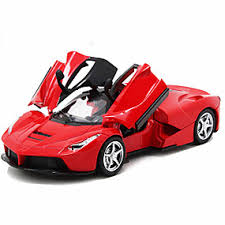 Activity 1: Modeling voltage
Activity 2: Electroplating copper
Activity 3: Optimizing electrolytes in batteries
Activity 4: Optimizing series versus parallel batteries
Challenge: Optimize a small electric vehicle
Unit Overview
Theme: Optimization
Deliverables
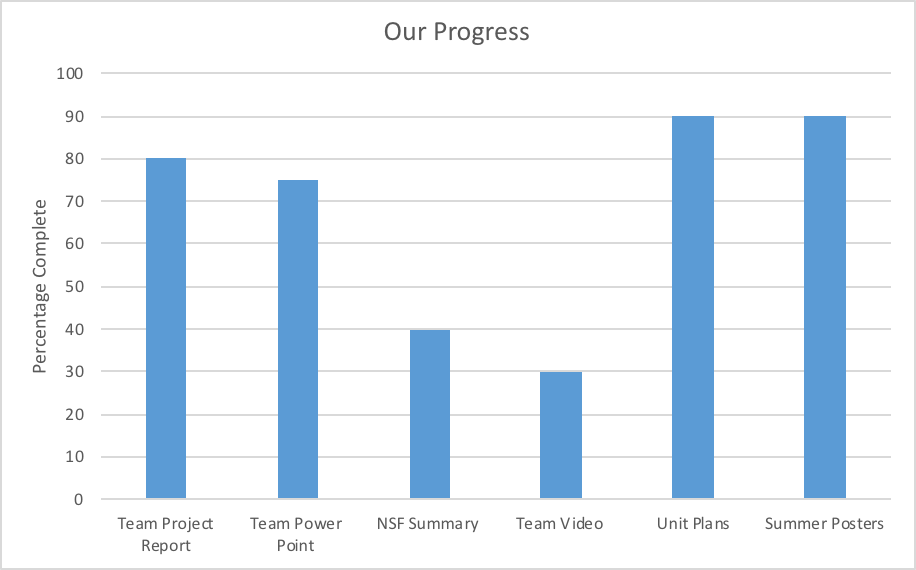 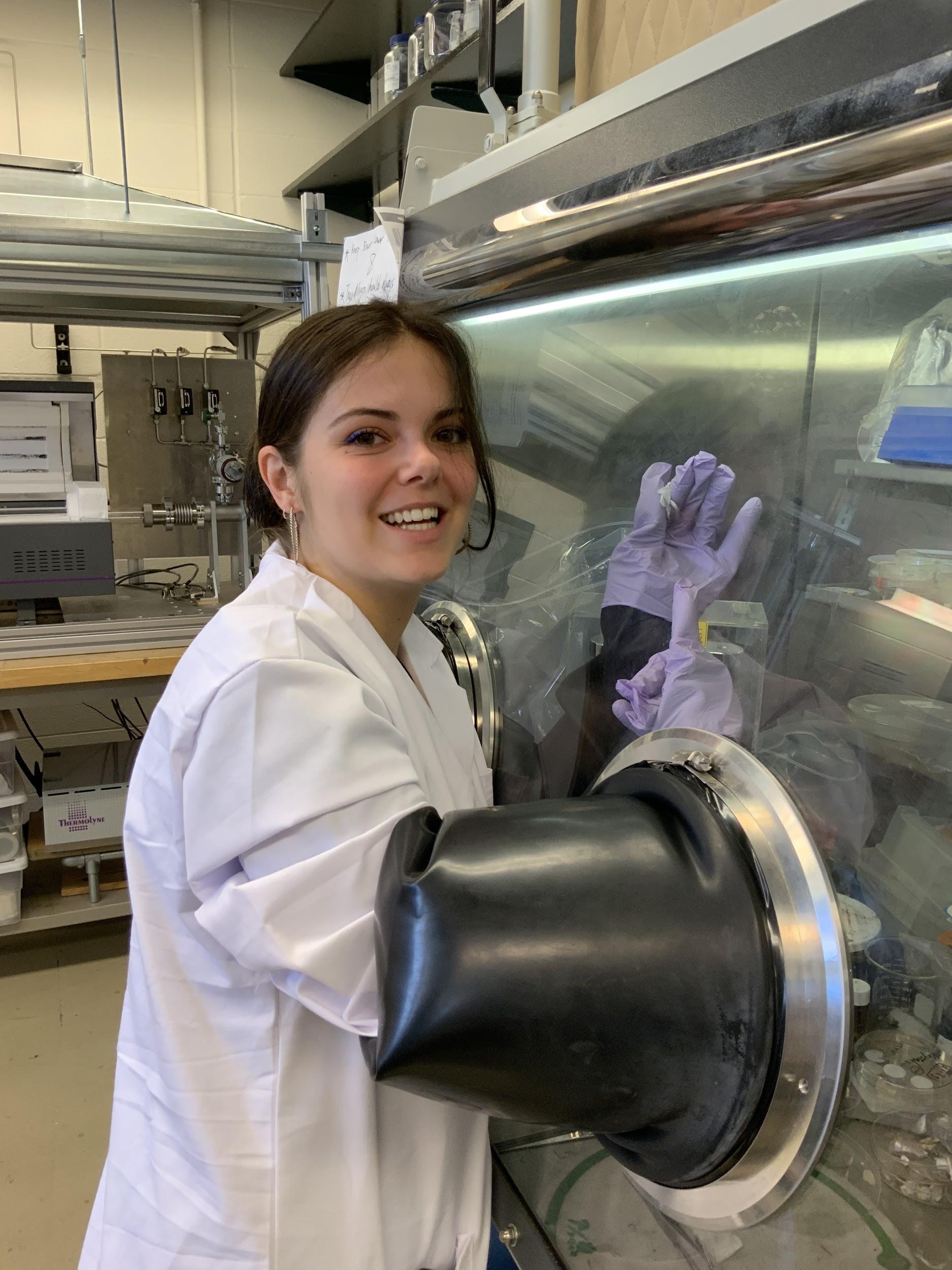 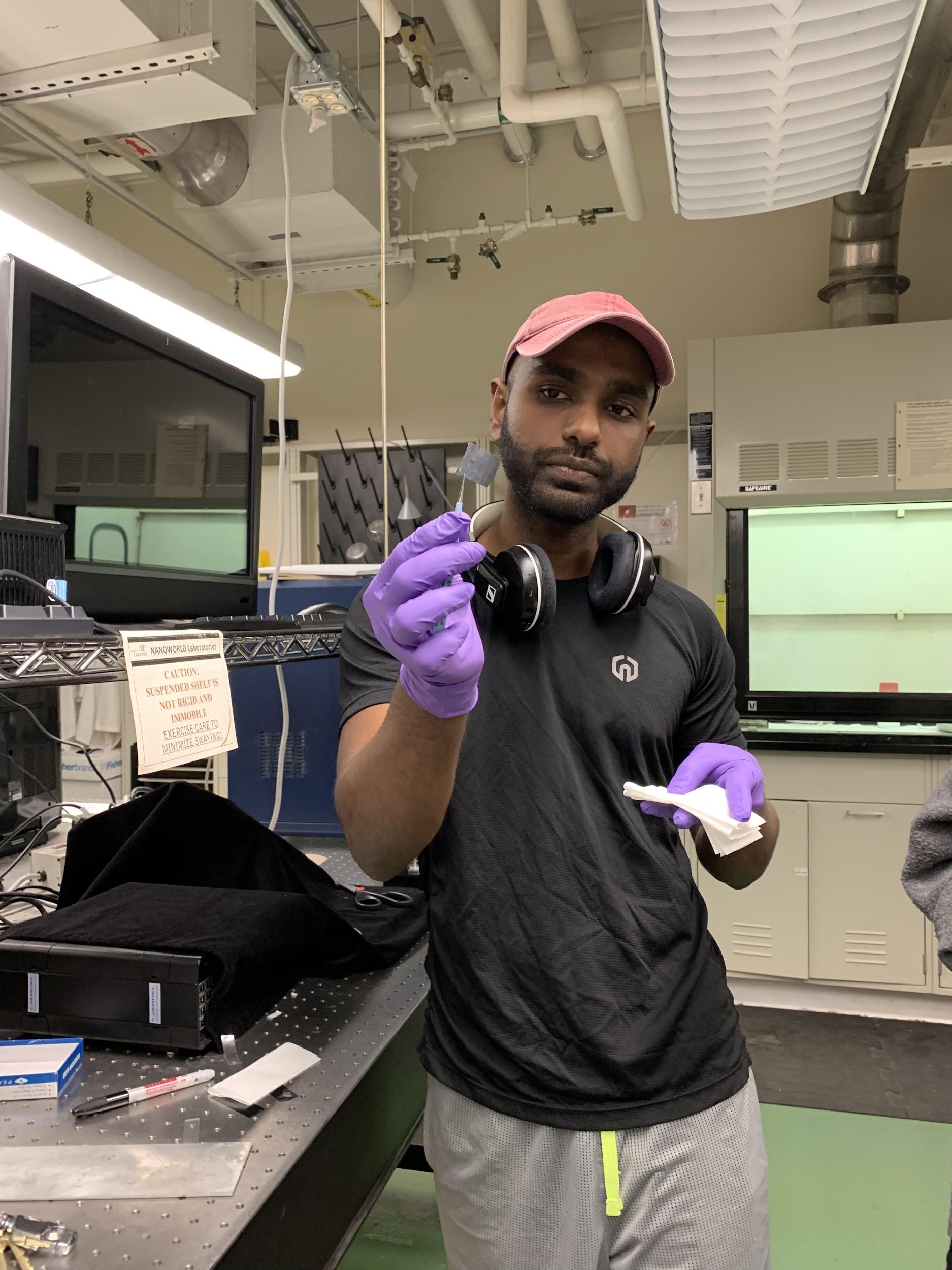 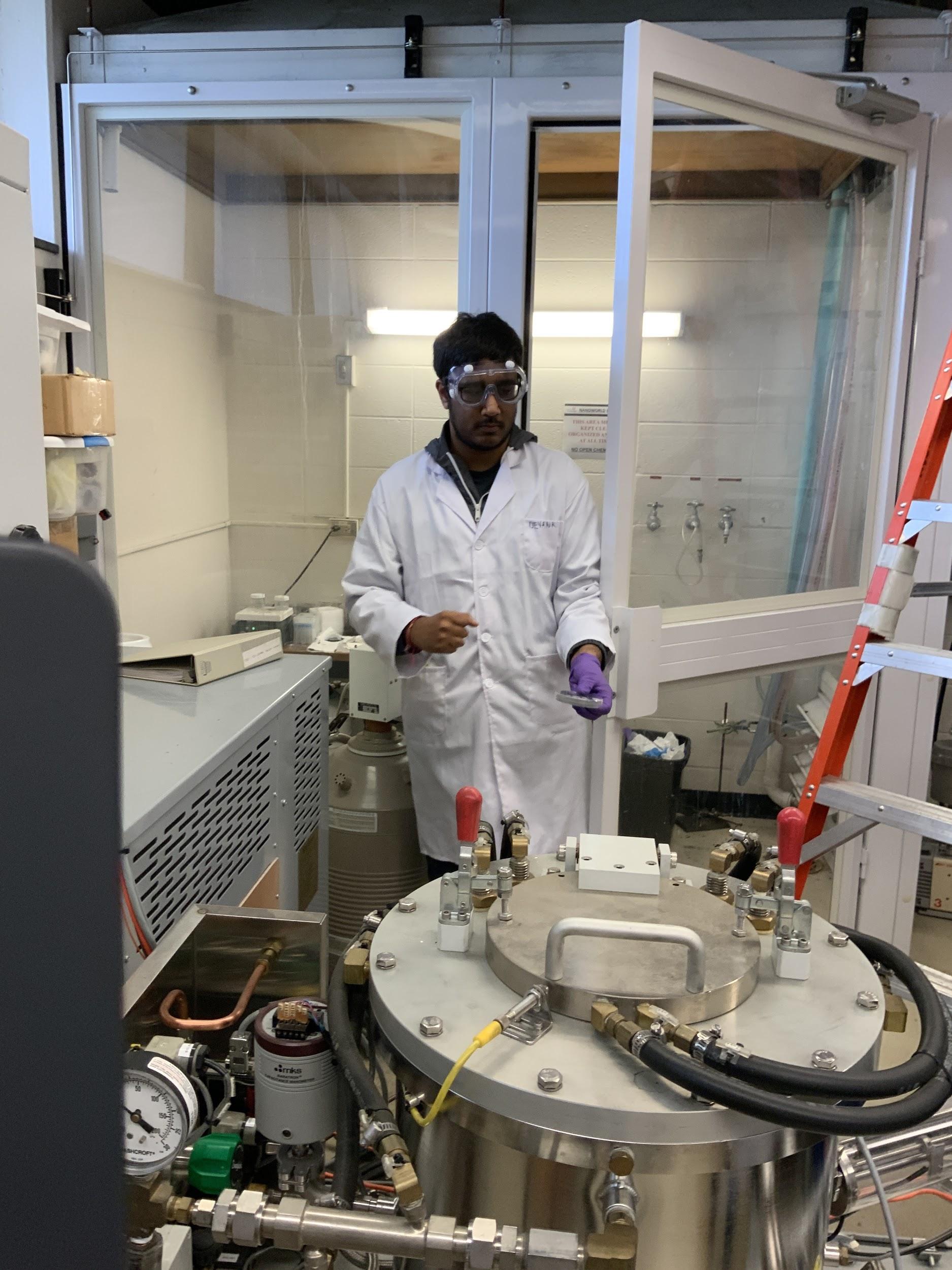 Thank You!
Special Thanks to:
Dr. Vesselin Shanov
Sathya Kanakaraj
Dr. Margaret Kupferle 
Lora Buchanan
Pamela Truesdell
NSF Grant : EEC-1710826
University of Cincinnati 
RET Program
UC RET Program
NSF Grant: Engineering Design Challenges and Research Experience for Secondary and Community College Teachers
EEC-1710826